UNA EXPERIENCIA SOLIDARIA
Pregunta:

¿CONSIDERAS NECESARIO Y FUNDAMENTAL INCLUIR UN PROYECTO SOLIDARIO EN EL P.E.C.?
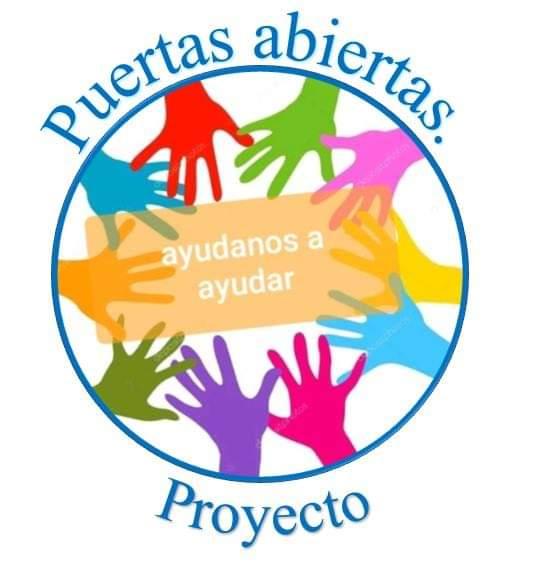 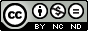 CFIE de León  / 14 de febrero de 2022
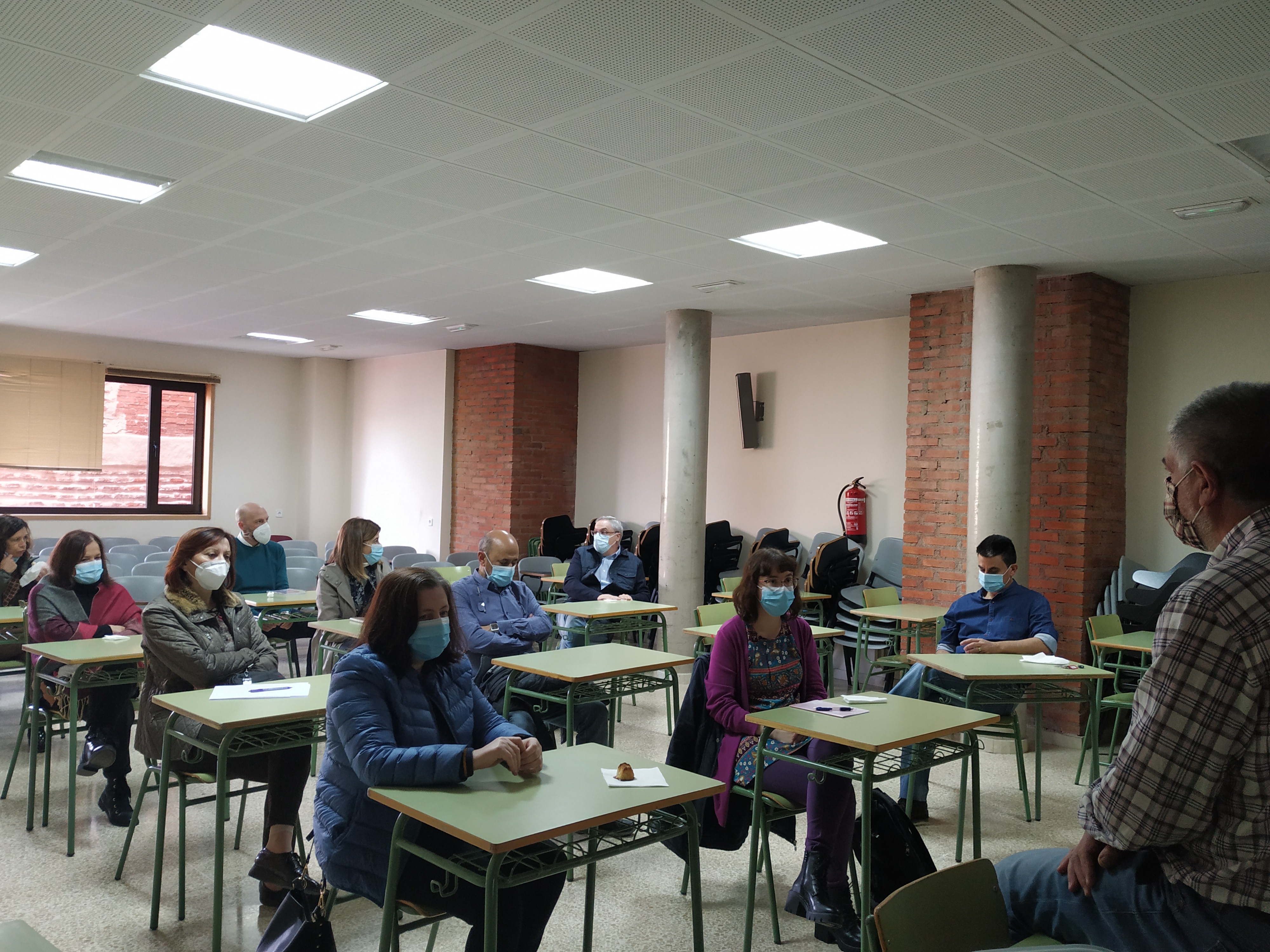 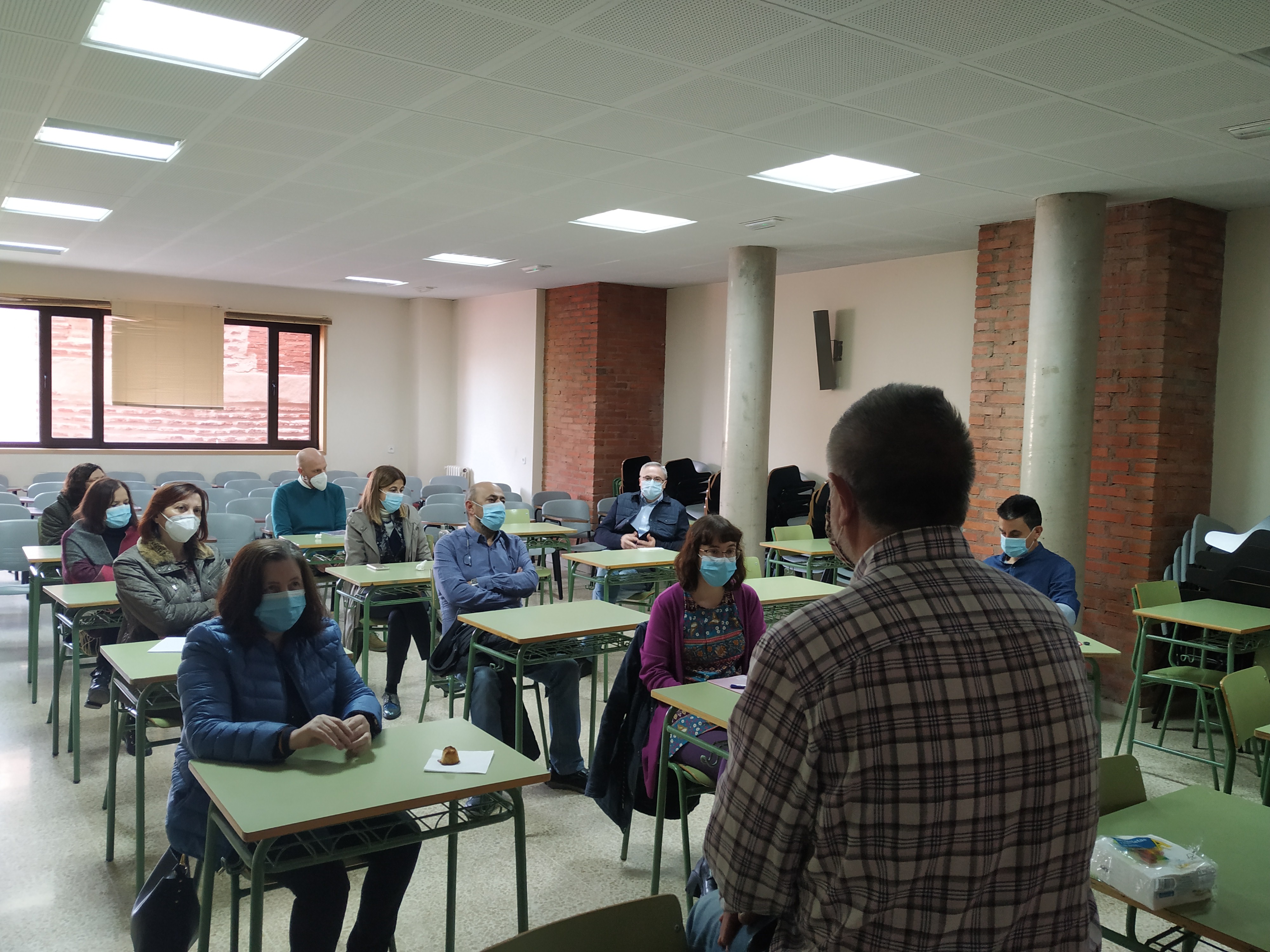 Actividades específicas del 
Grupo de Trabajo
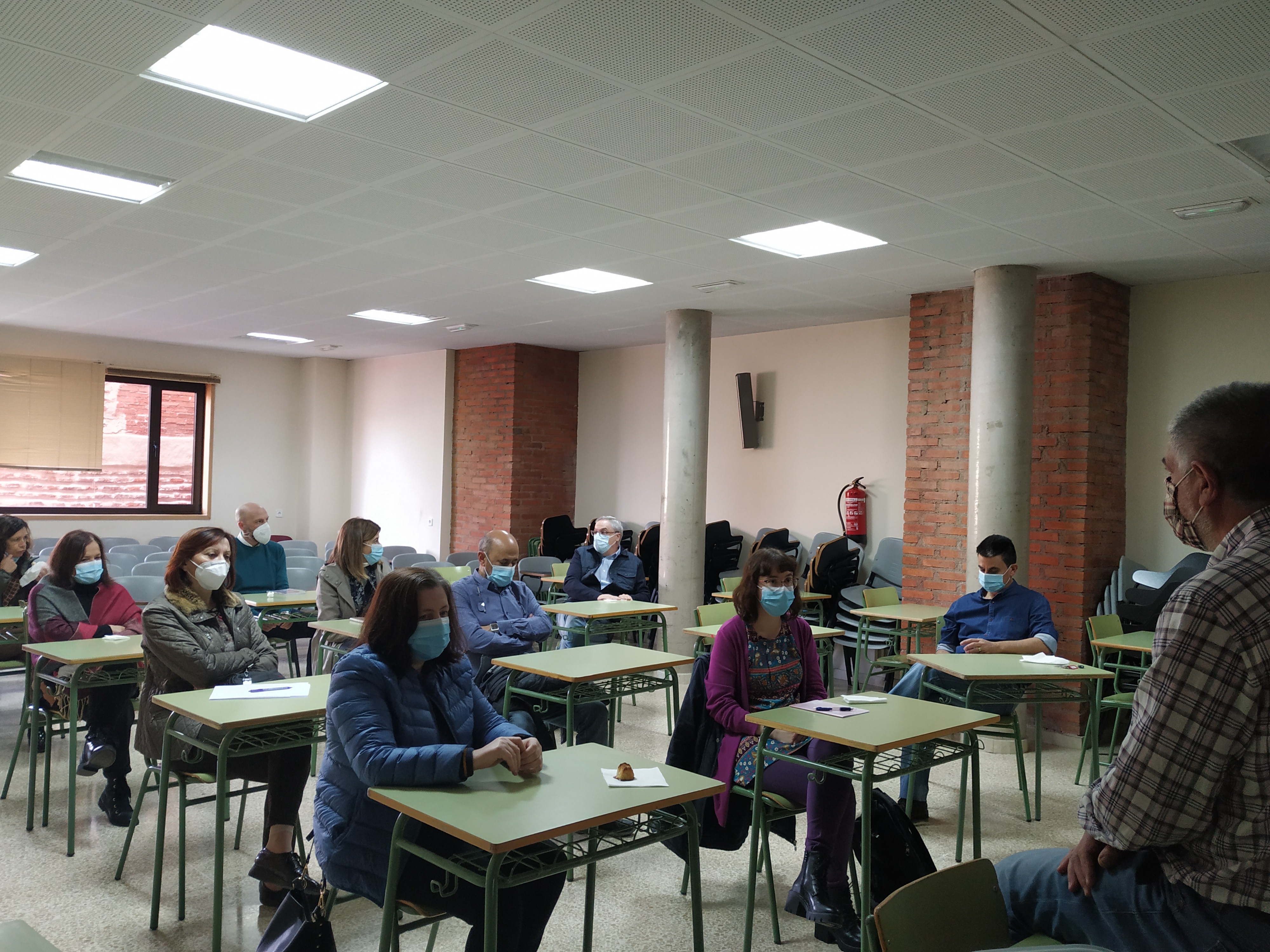 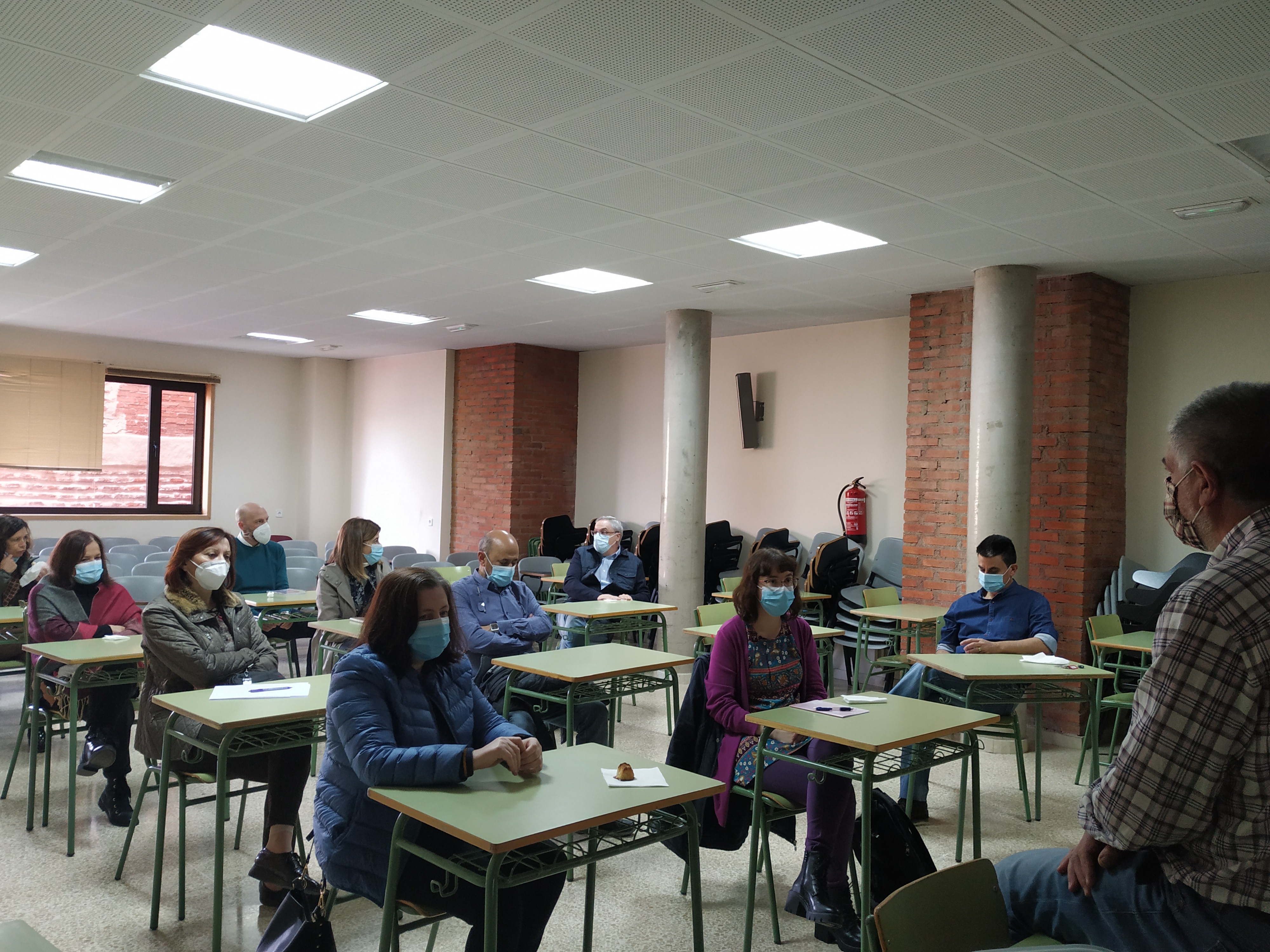 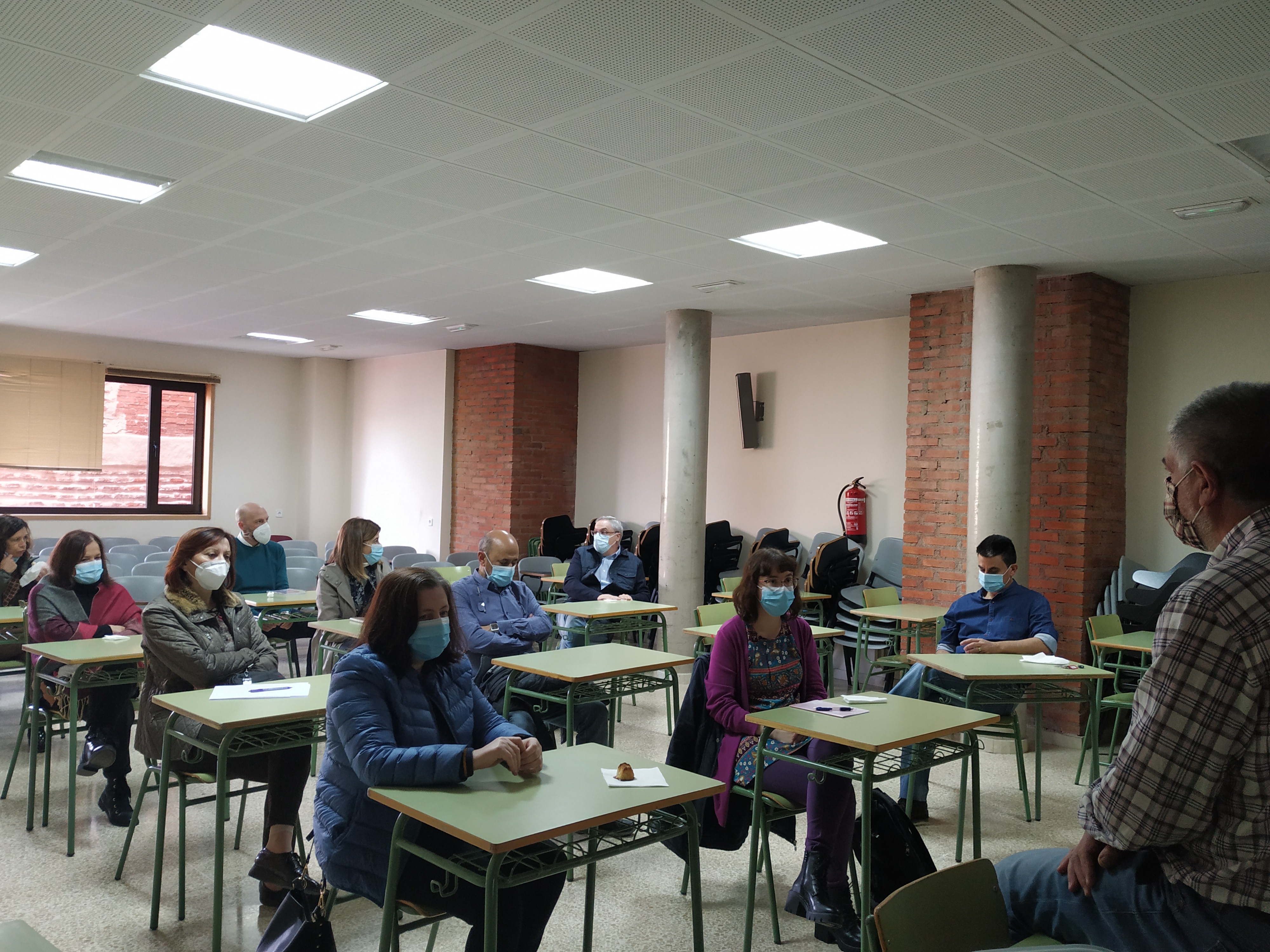 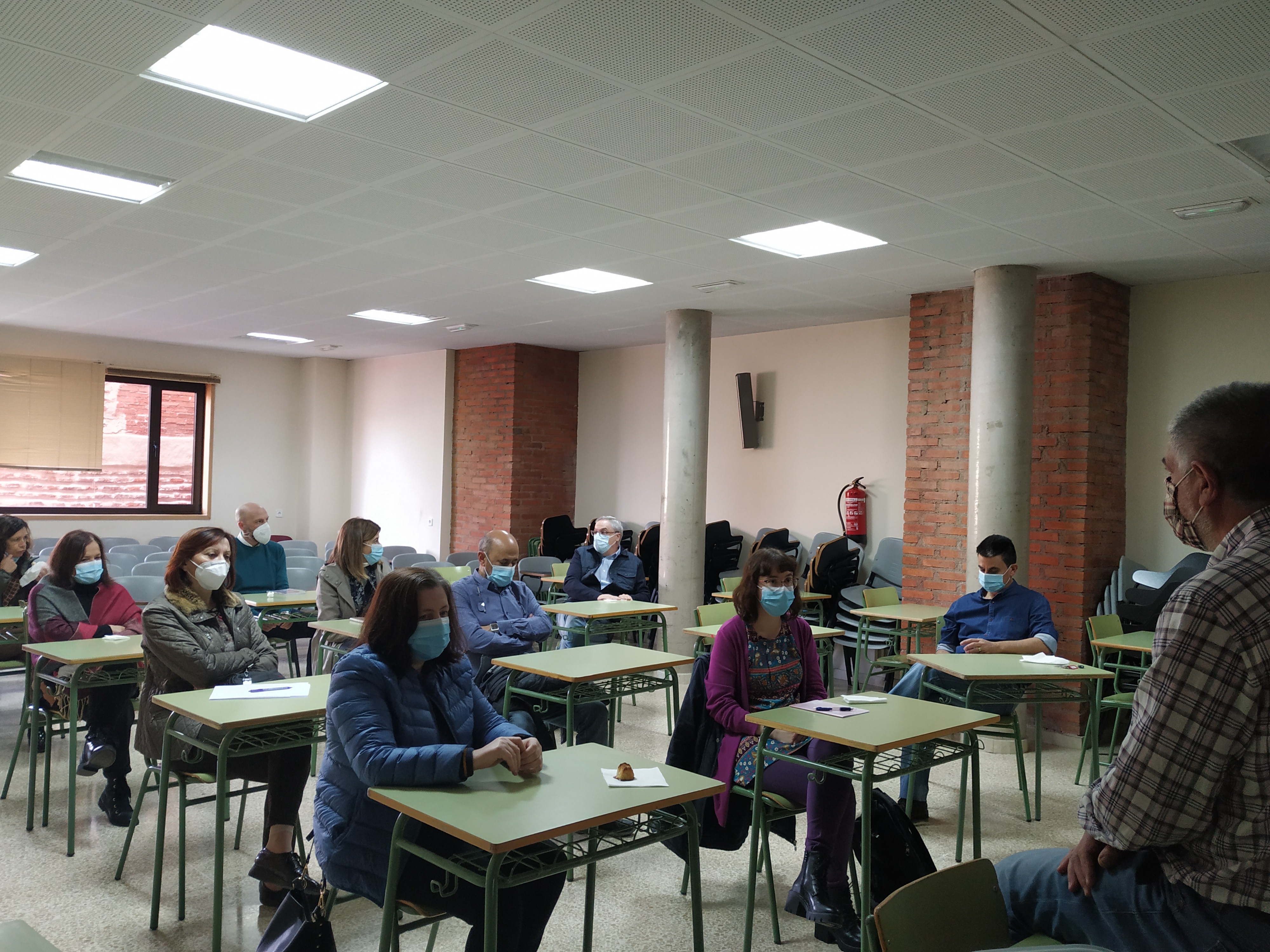 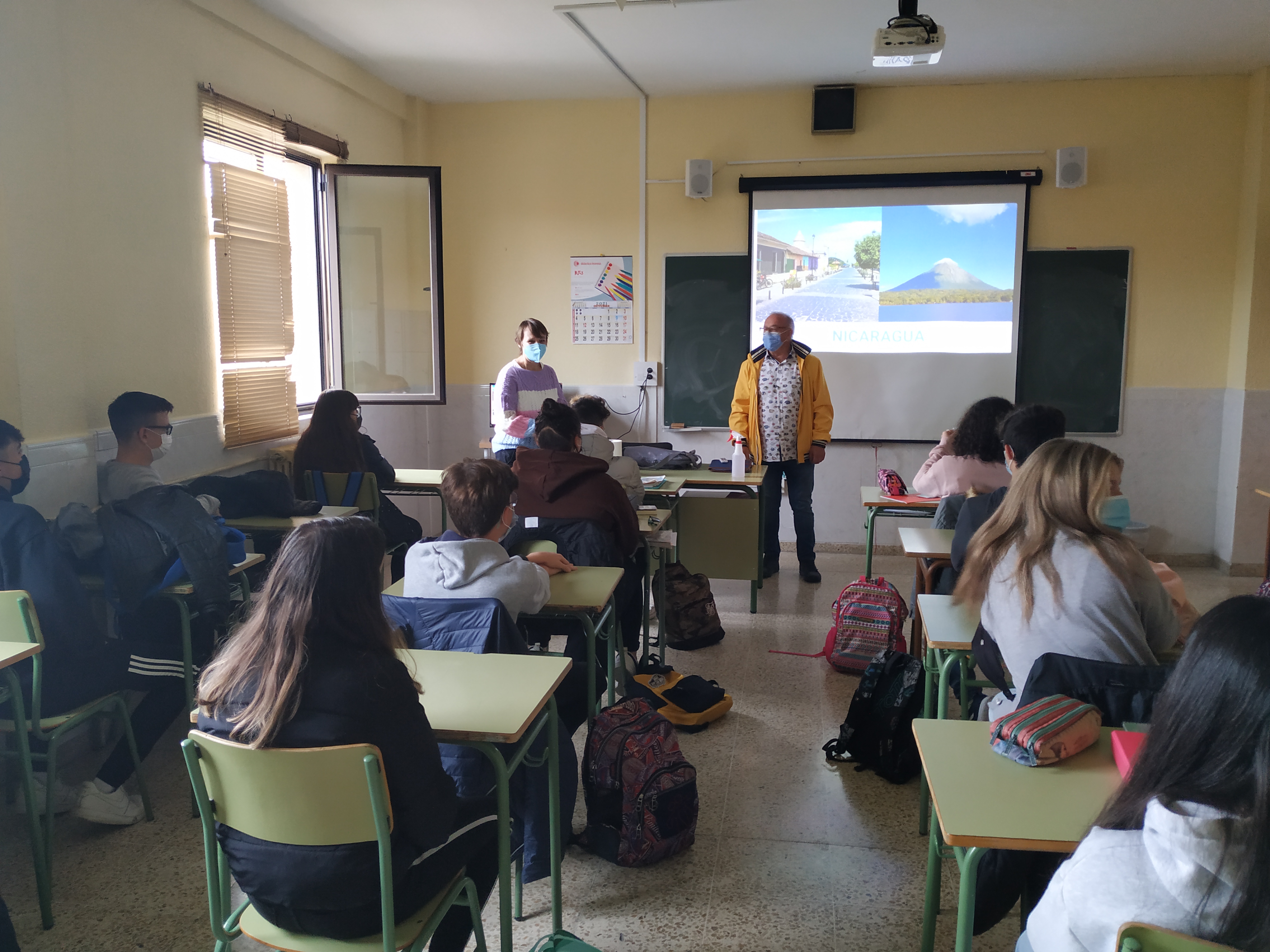 Actividades generales que implican a toda la comunidad educativa
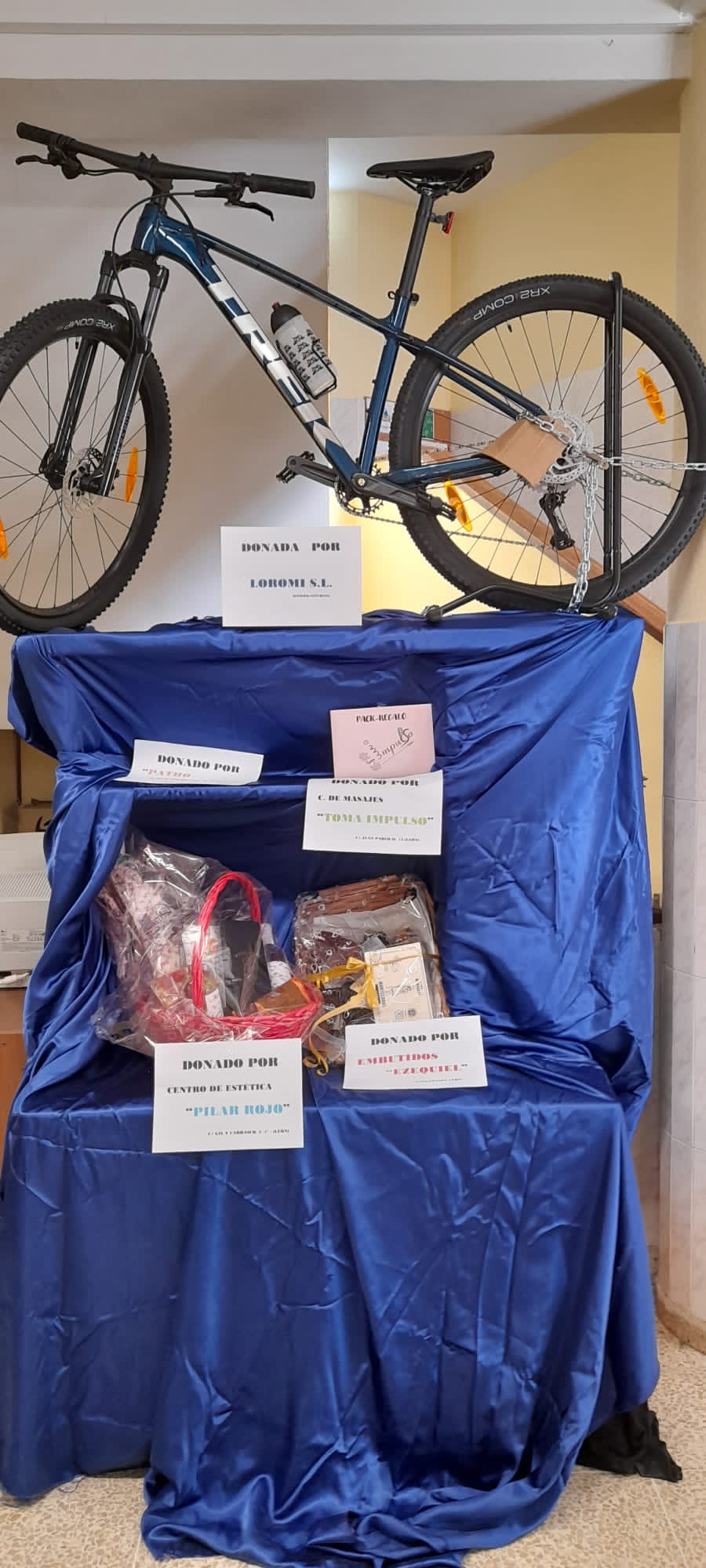 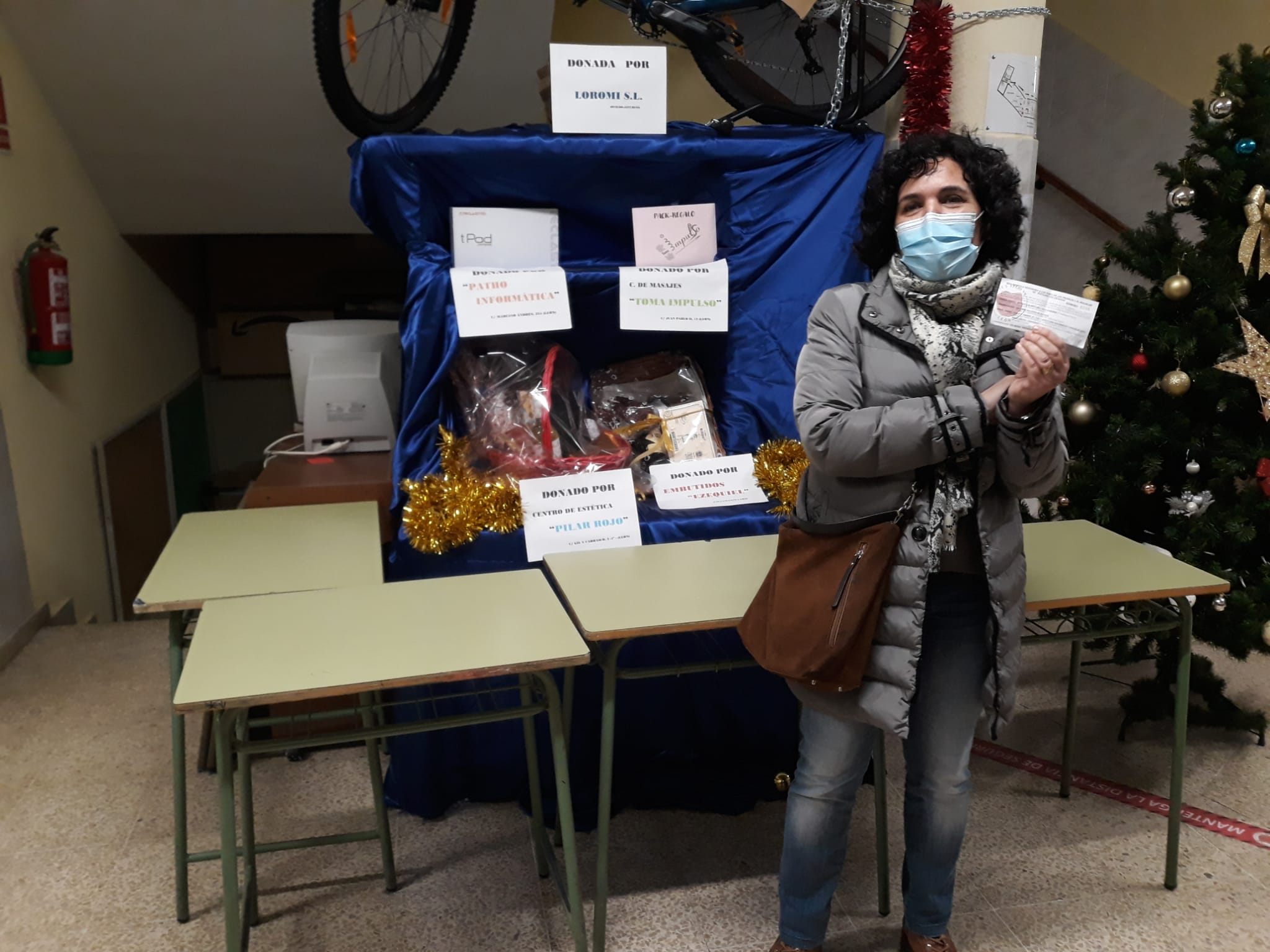 La rifa solidaria 2020
Actividad de la rifa solidaria
La rifa solidaria 2021
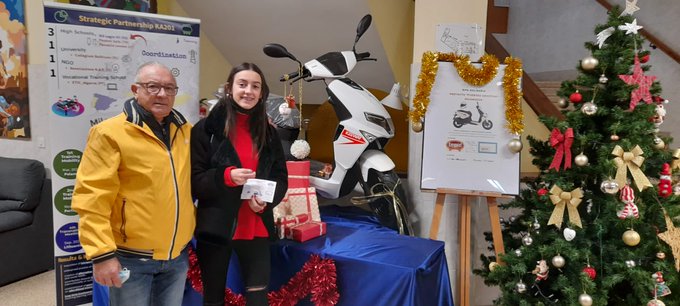 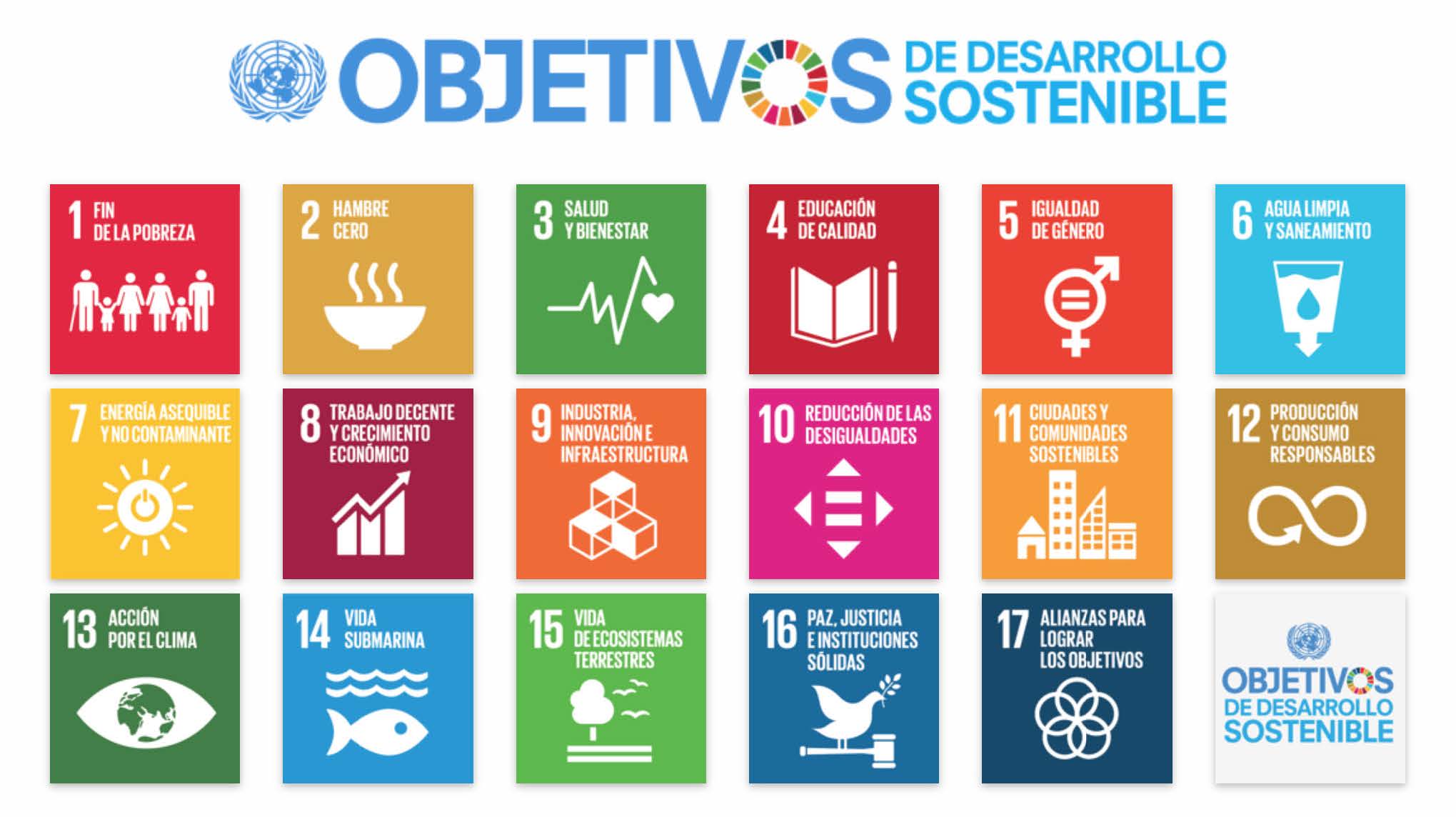 Actividades didácticas relacionadas con el trabajo de los Objetivos de Desarrollo Sostenible
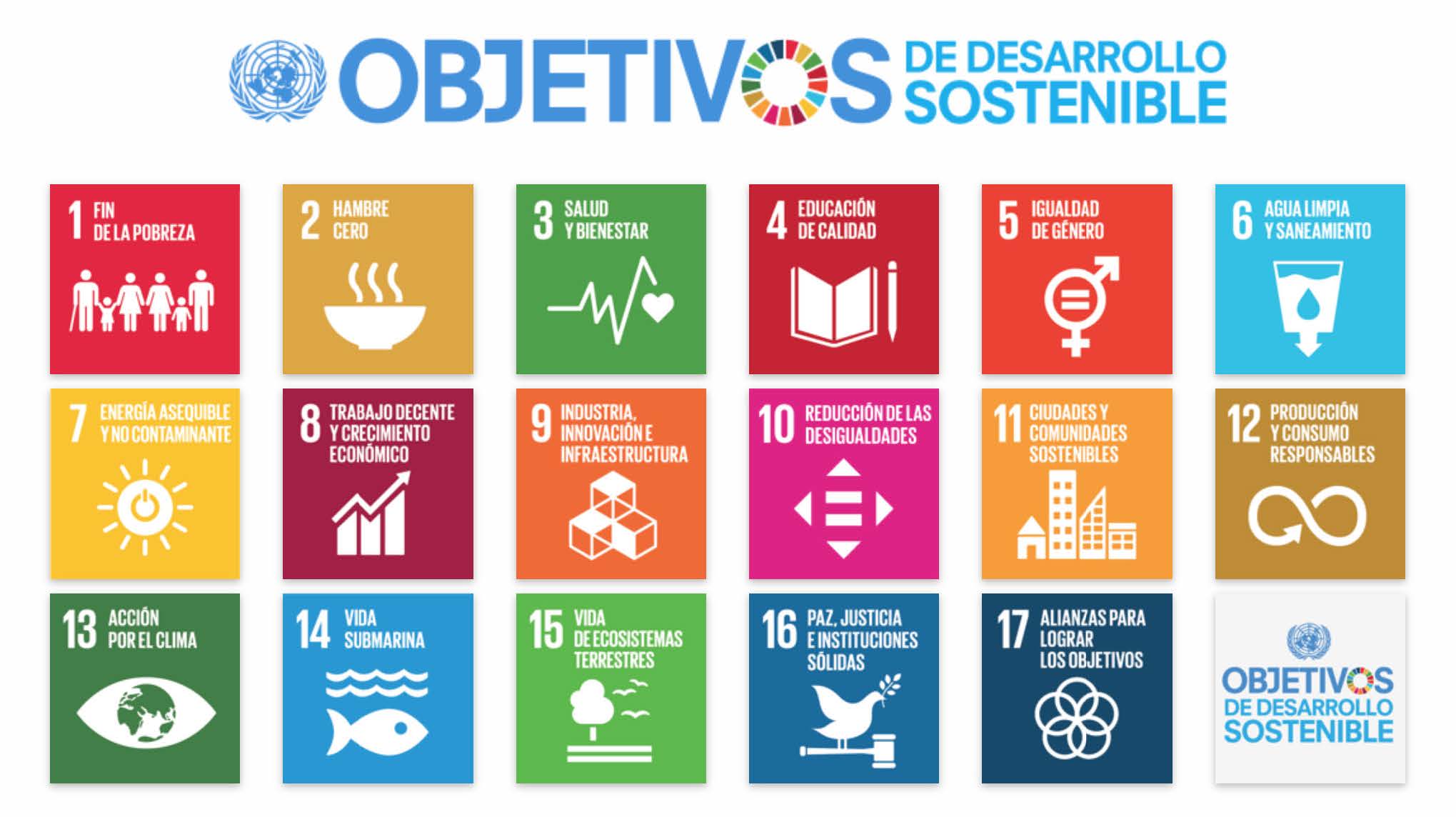 A continuación, a modo de ejemplo, se presentan algunas diapositivas que formaron parte de una exposición sobre los Objetivos de Desarrollo Sostenible
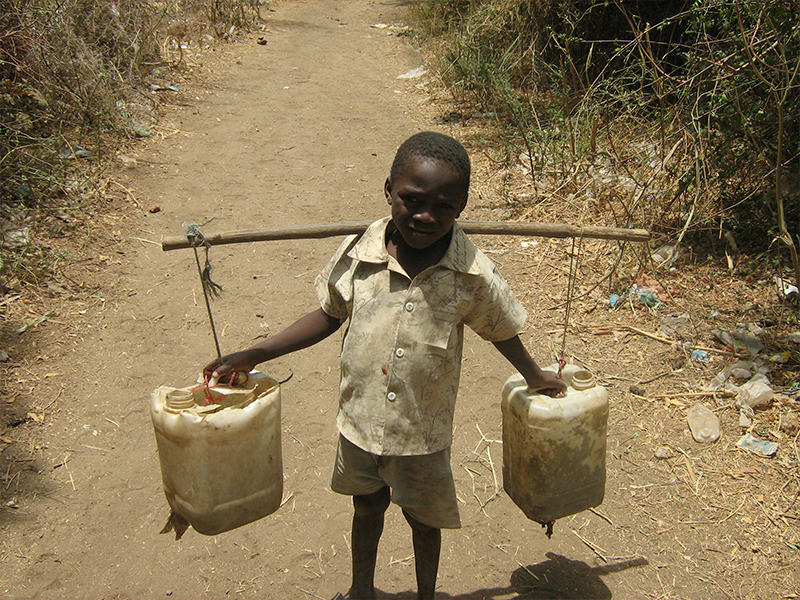 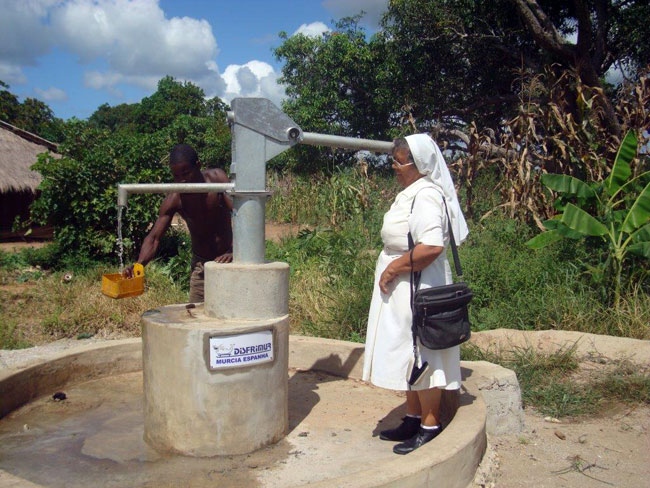 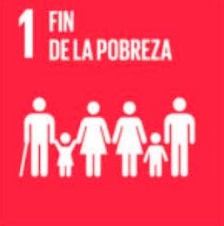 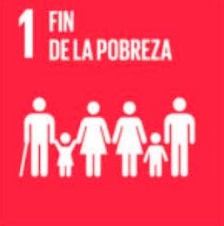 El fin de la pobreza estará estrechamente relacionado con la posibilidad de disponer de agua potable en todas las regiones del planeta
La educación es un factor importante que ayuda a los seres humanos a poder desarrollarse y alcanzar un nivel de vida mejor, por eso es muy importante que el acceso a la educación sea equitativo, pues esto permitirá un mayor desarrollo para cada país tanto social, económico y sobre todo personal. Pero a día de hoy, en muchos países de América del Sur o de África, hay muchos niños que no tienen acceso al sistema educativo.
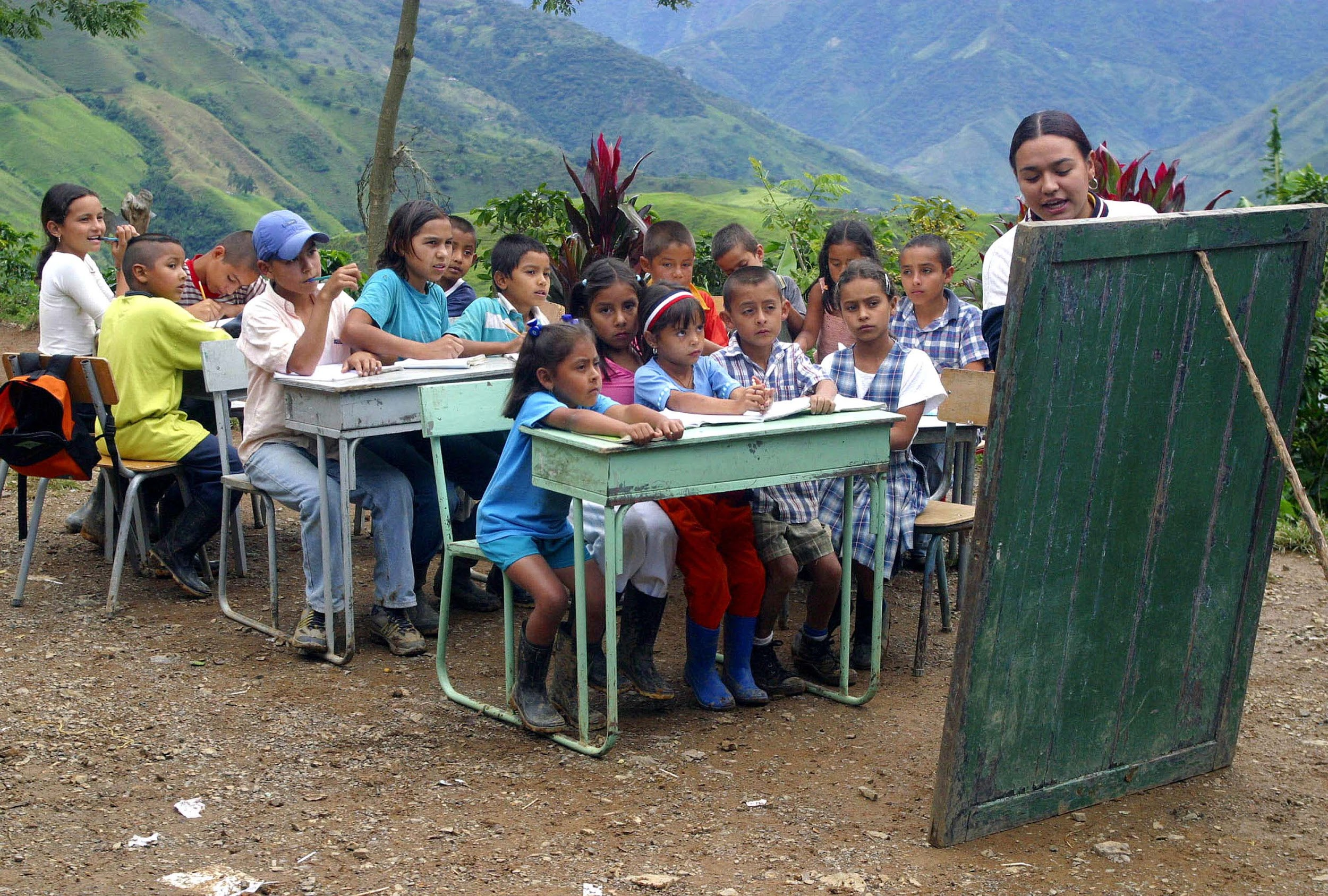 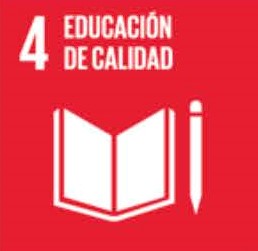 Idea Libre es una ONG destinada a trabajar para que todos los niños de Chumvi, en Kenia, tengan las mismas oportunidades que los demás niños del mundo.
Tras conocer Chumvi y ver la situación en la que viven todos sus habitantes decidieron empezar a construir una escuela como lugar de cambio para la comunidad.
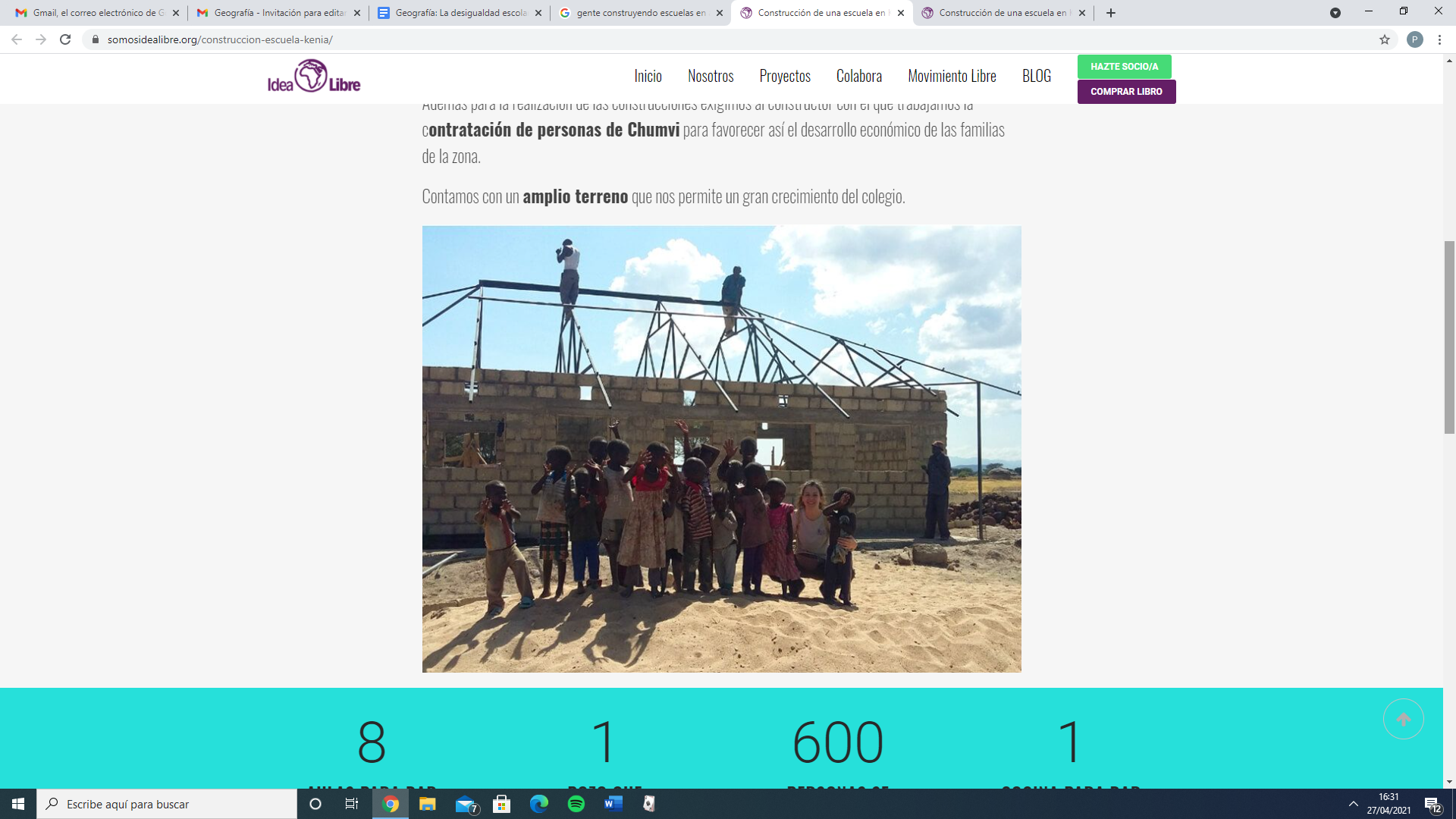 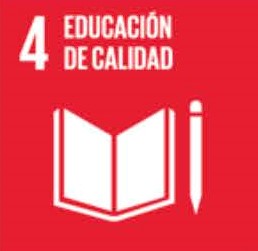 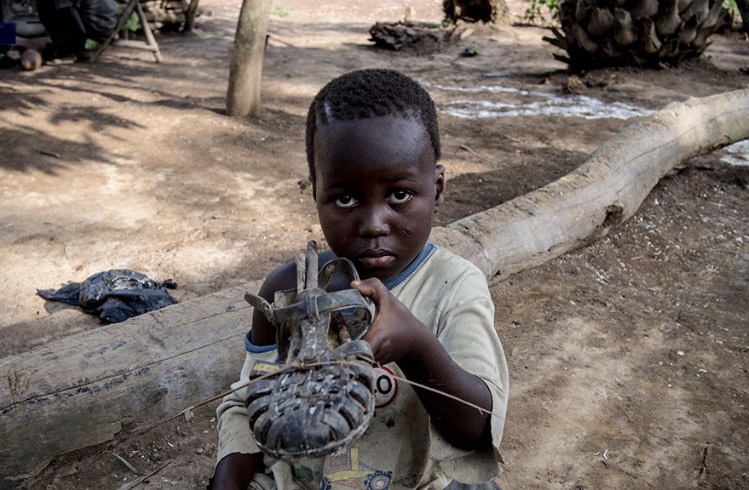 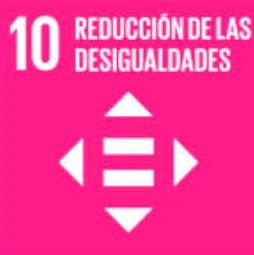 Una ONG llamada “Un juguete, una ilusión” garantiza el derecho de poder jugar a los niños de diversos países, repartiendo juguetes y realizando programas de salud, alimentación o escolarización de la infancia. Fue muy popular esta campaña en RTVE junto a la venta de bolígrafos solidarios para esta causa.
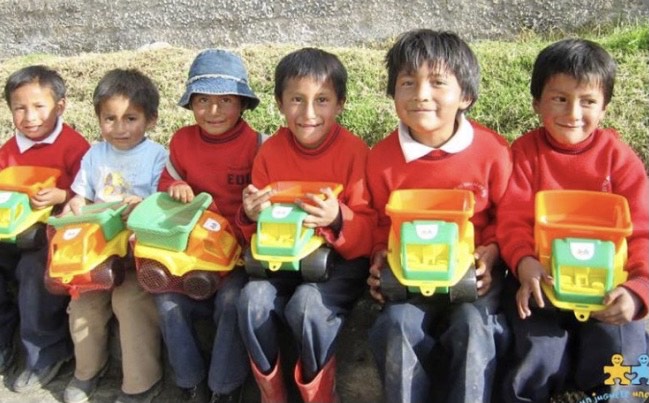 En muchos países los niños no cuentan con juguetes o incluso tienen que fabricarlos, como este niño, al cual se le preguntó cuál era su juguete favorito, y su respuesta fue una vieja sandalia. Esto demuestra la gran capacidad imaginativa de los niños para poder divertirse con cualquier cosa que tengan.
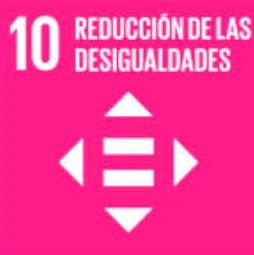 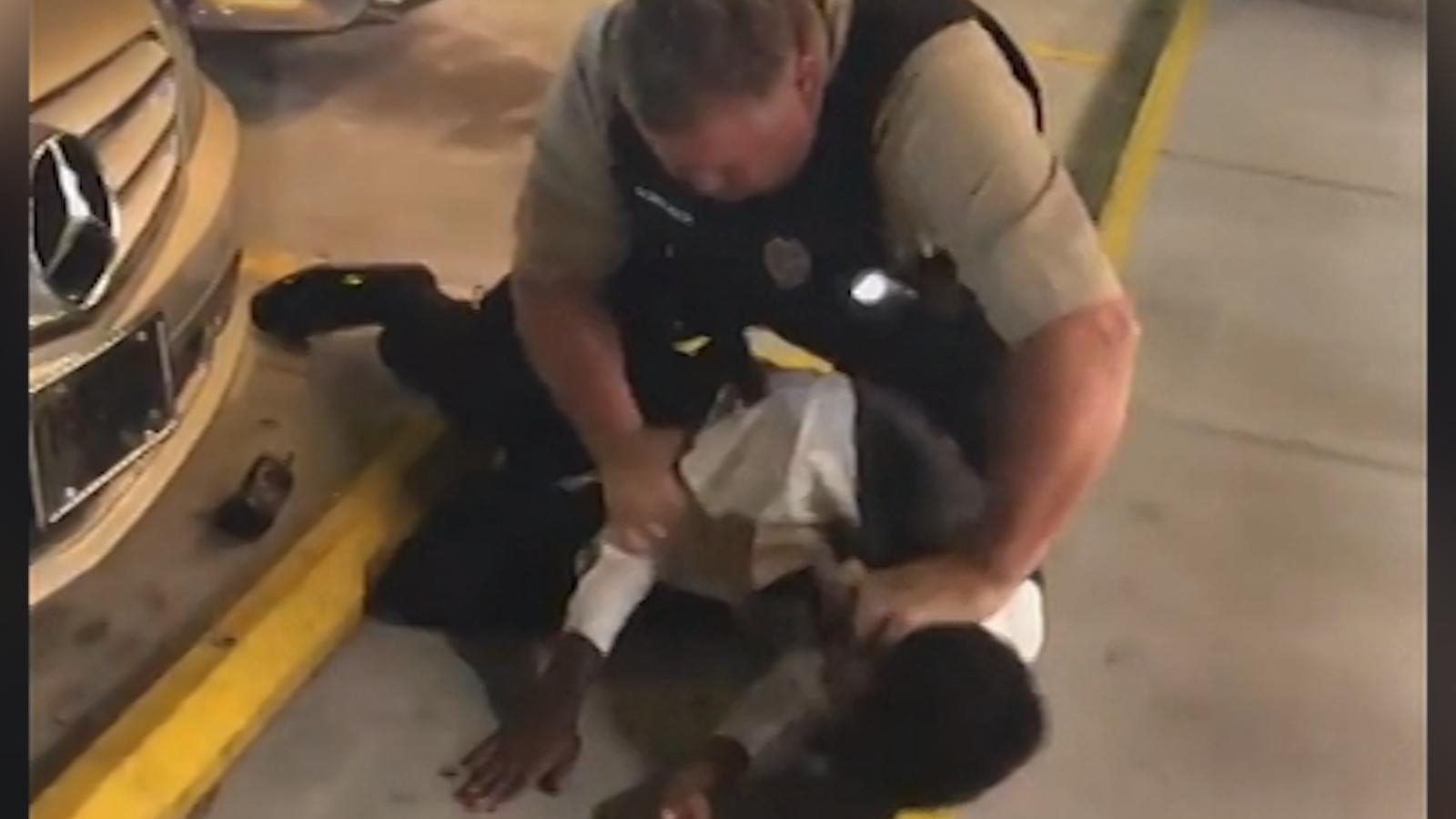 La violación de los derechos humanos y el abuso por parte de un policía a un afroamericano por discriminación racial.
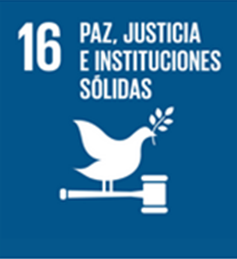 Reivindicación pacífica en defensa de los derechos civiles y contra la discriminación racial en el mundo.io.
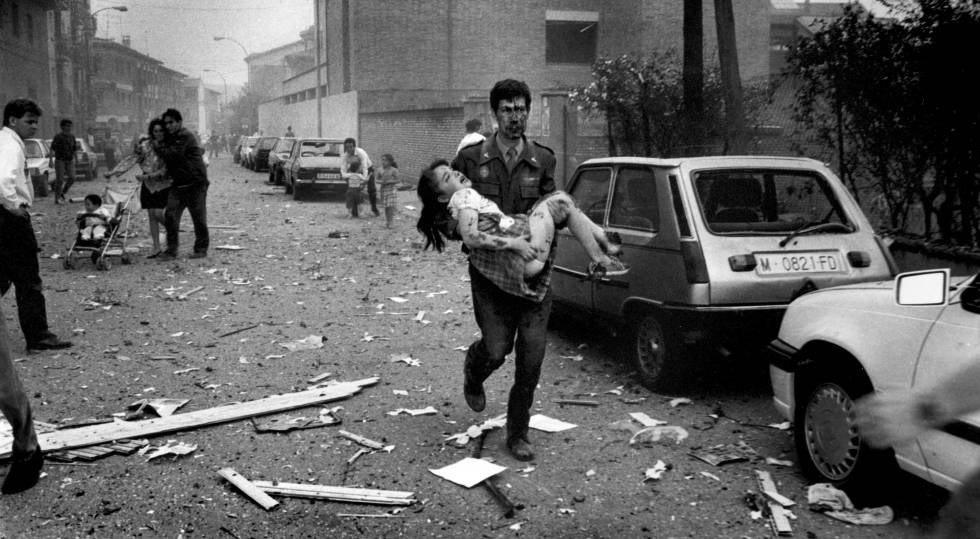 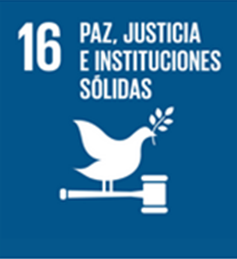 Destrucción de todas las armas utilizadas por ETA, como símbolo del fin del terrorismo.
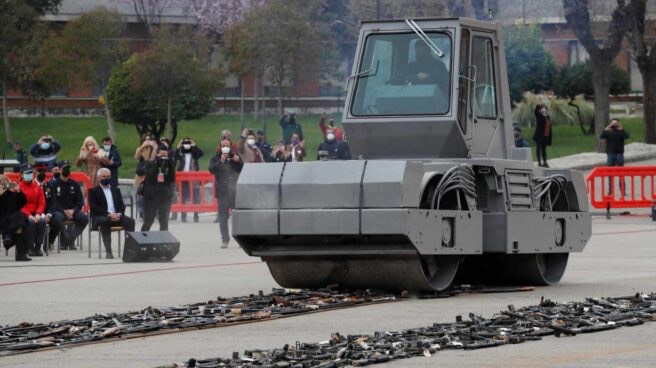 Una niña viviendo en primera persona los atentados  más devastadores de ETA; organización terrorista que asesinó a unas 800 personas y más de 7.000 resultaron heridas.
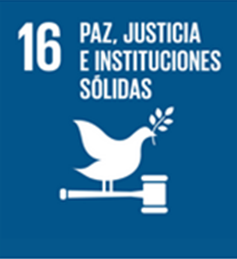 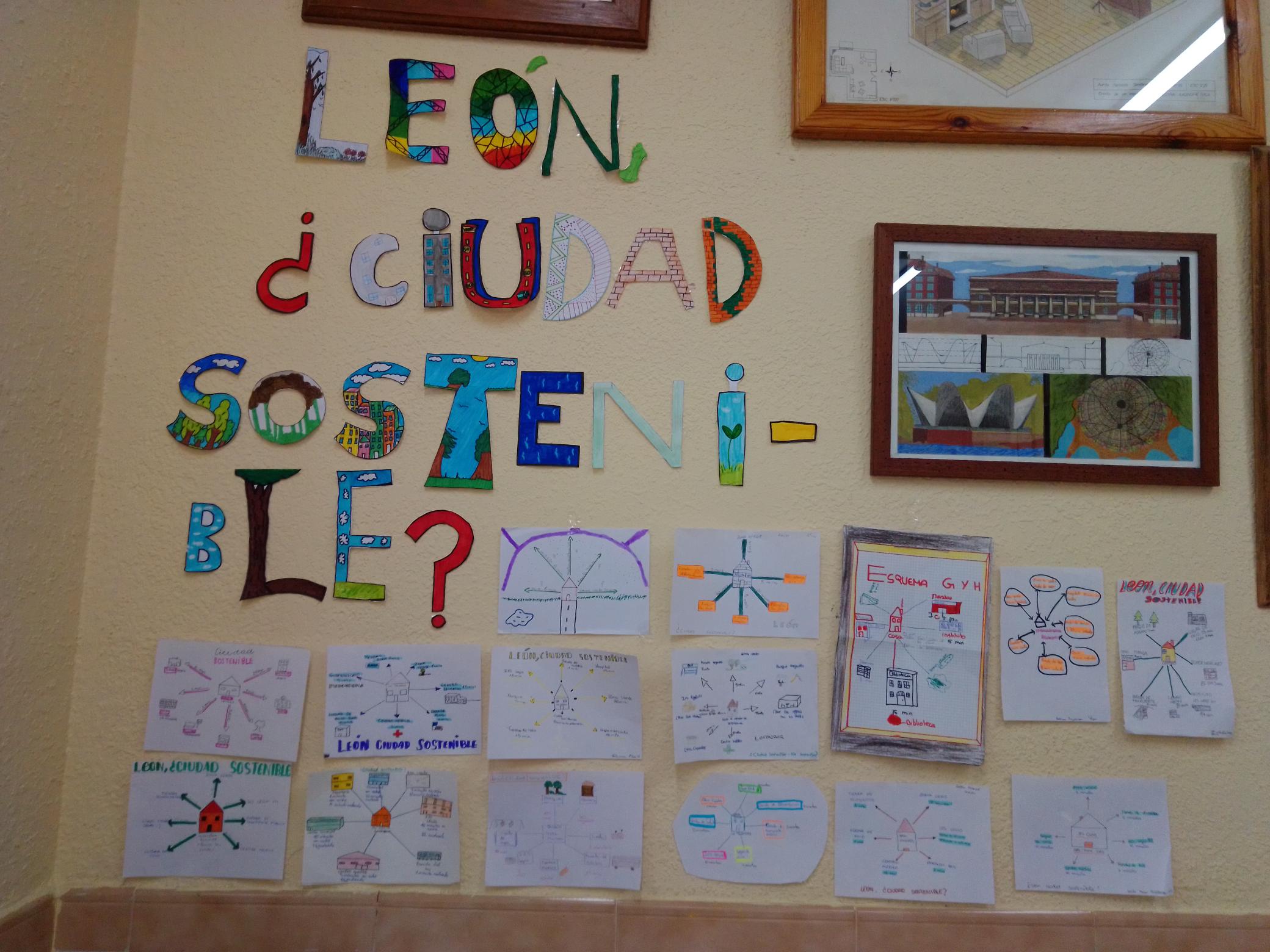 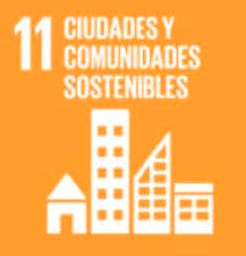 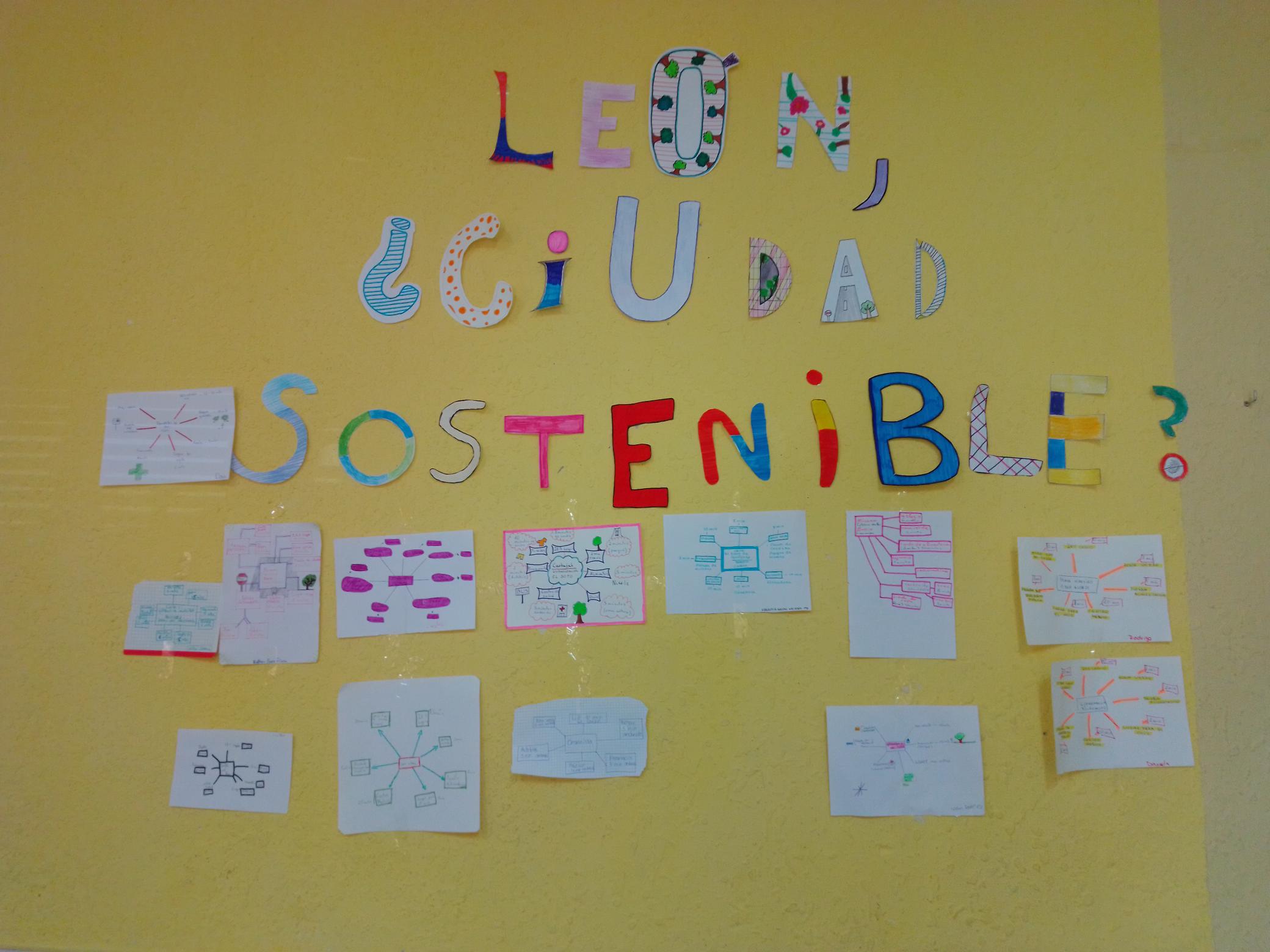 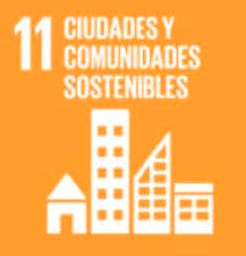 Bocadillo solidario


IES Legio VII 
2019
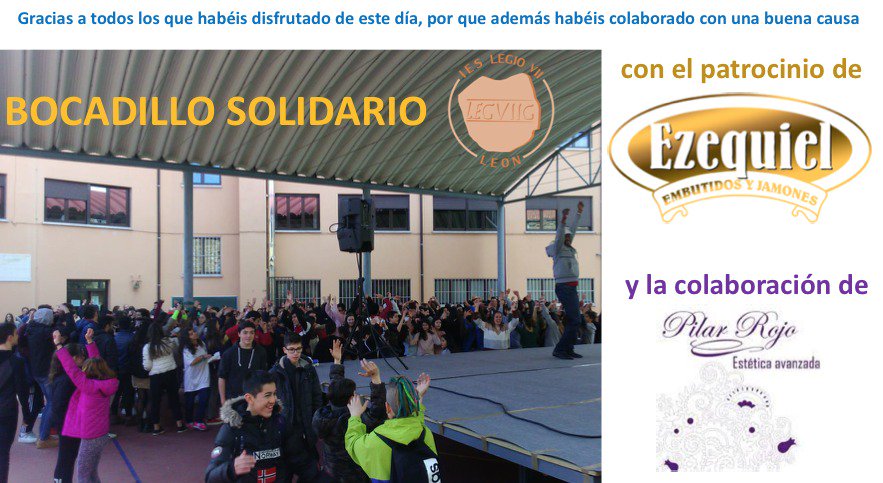 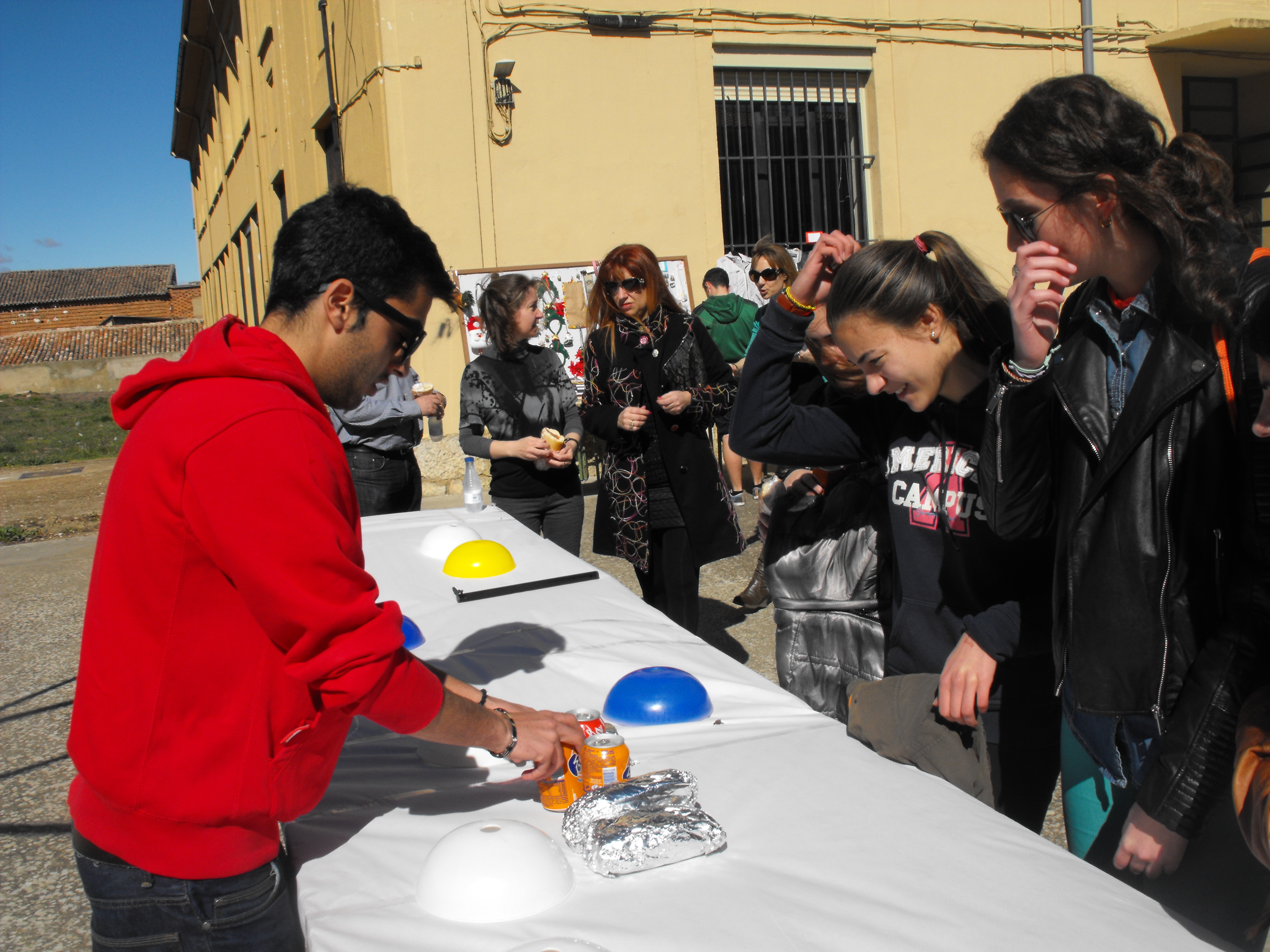 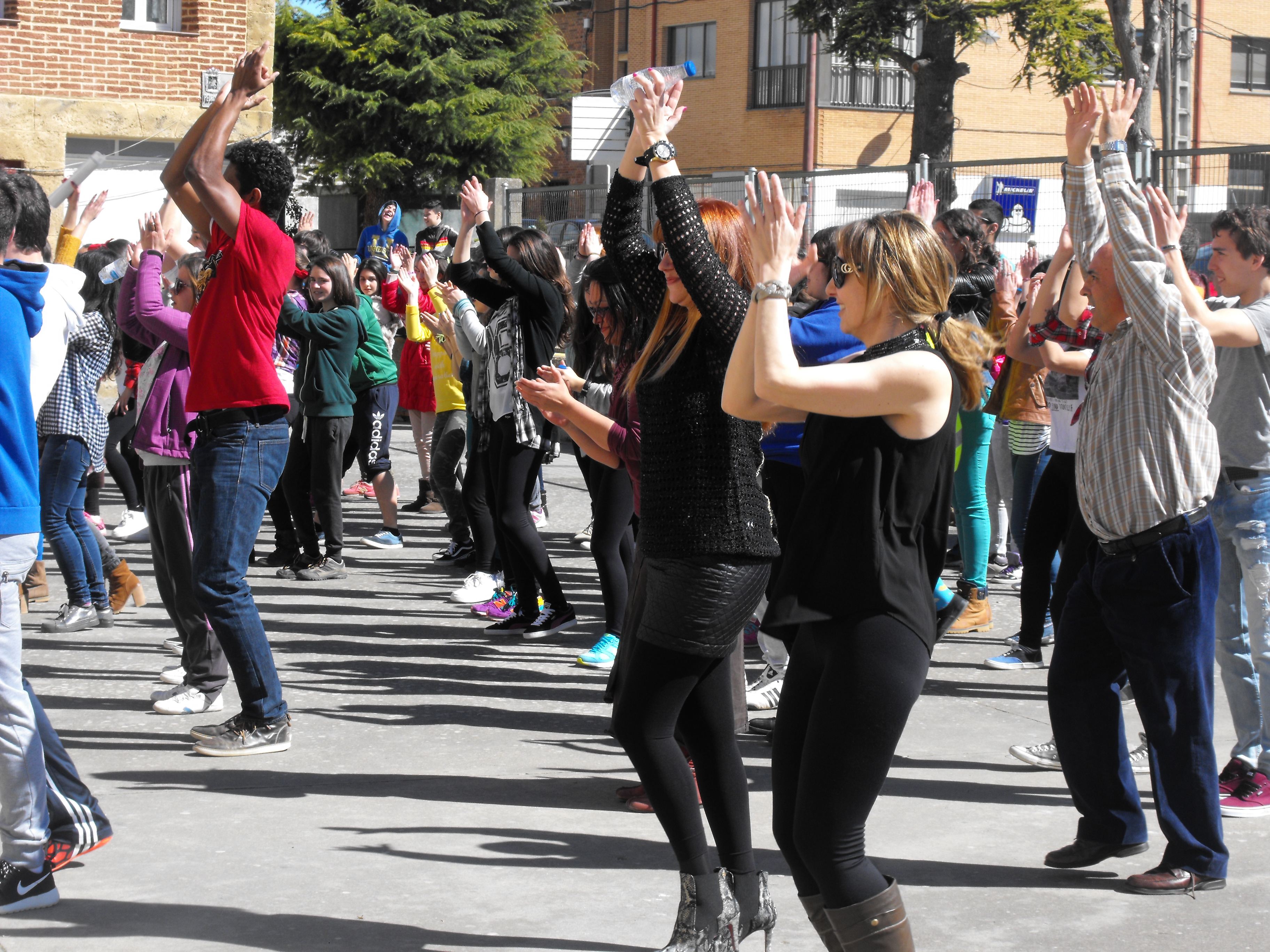 Bocadillo solidario en otros centros educativos colaboradores
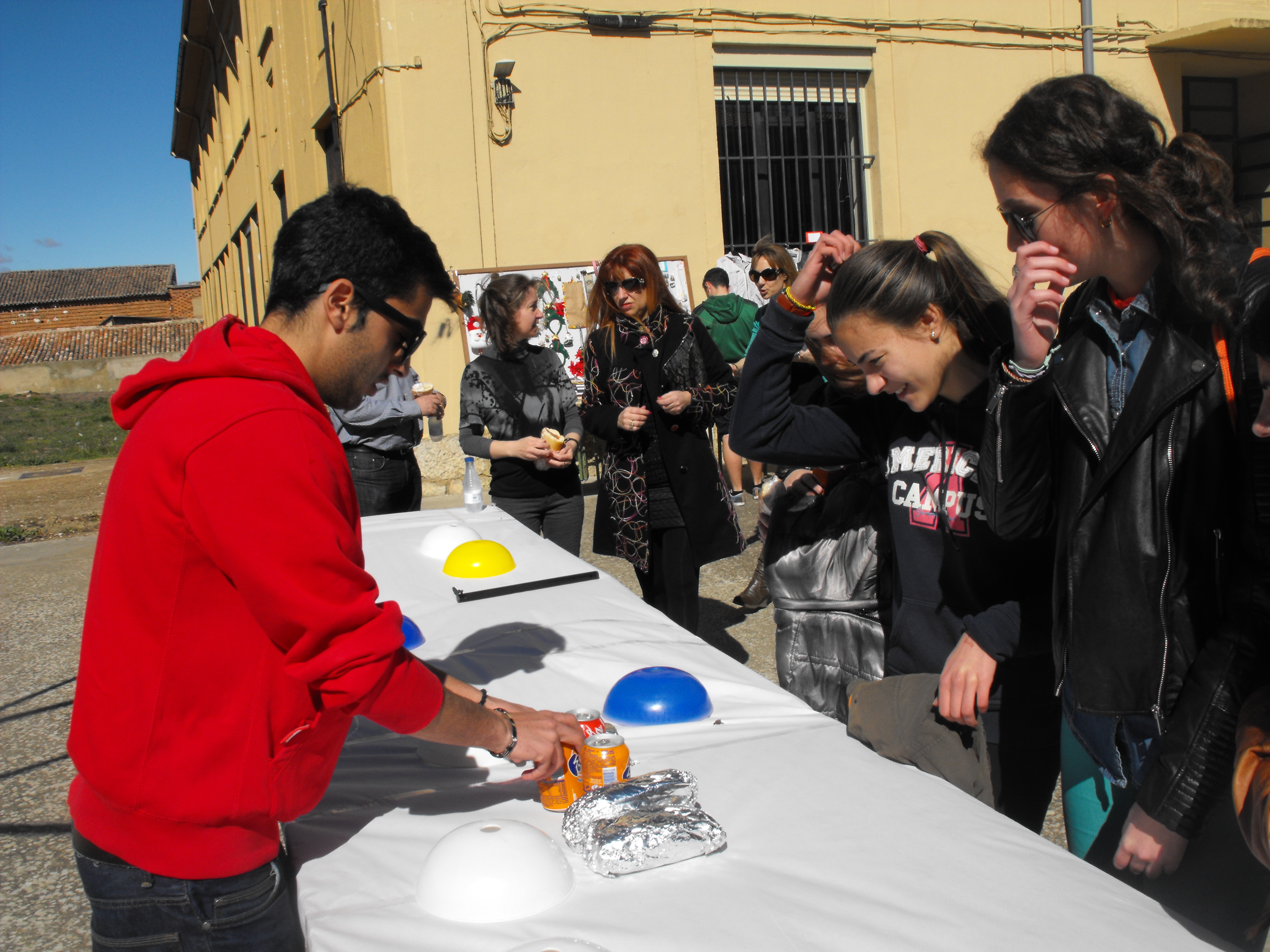 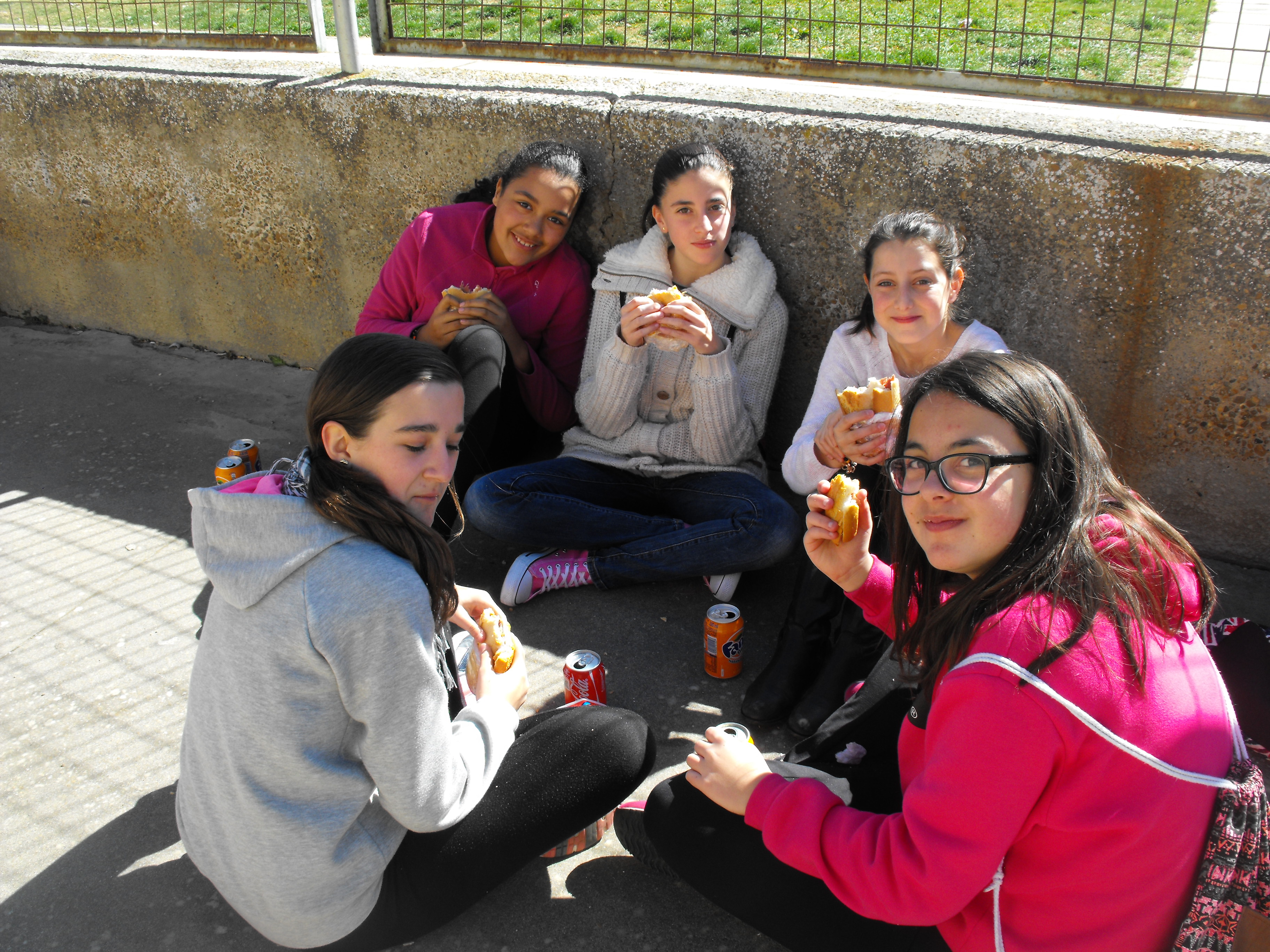 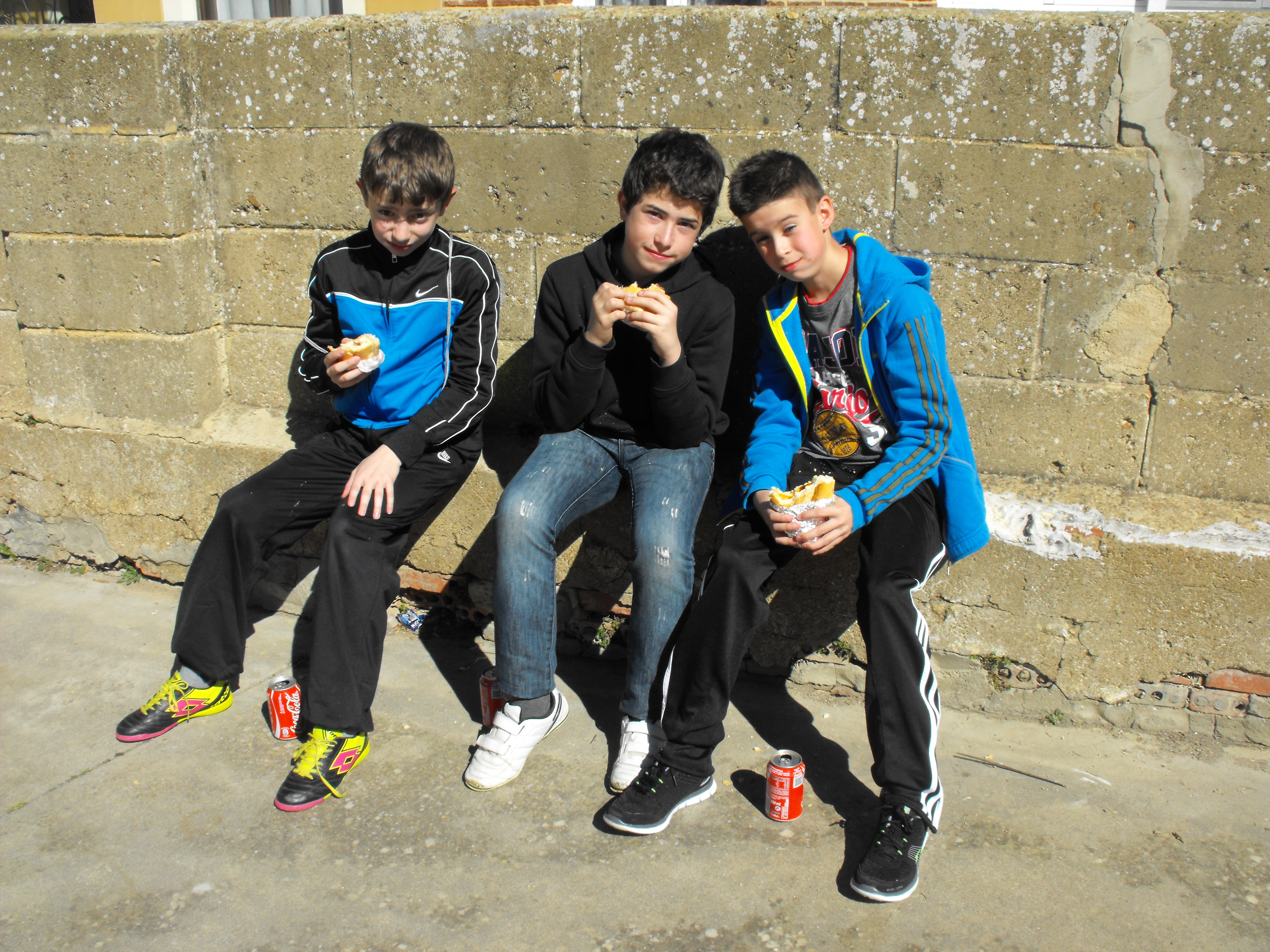 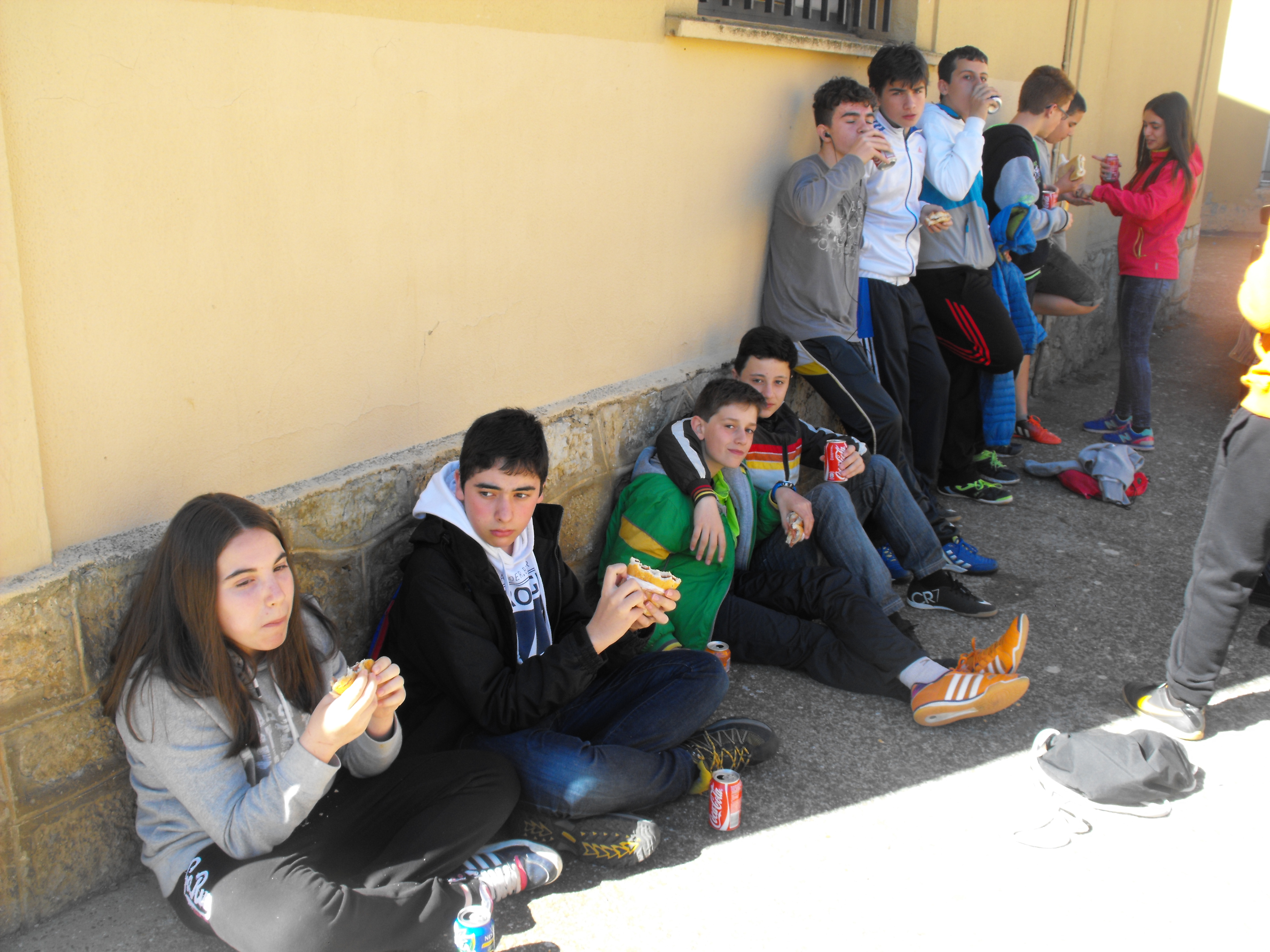 El bocadillo solidario
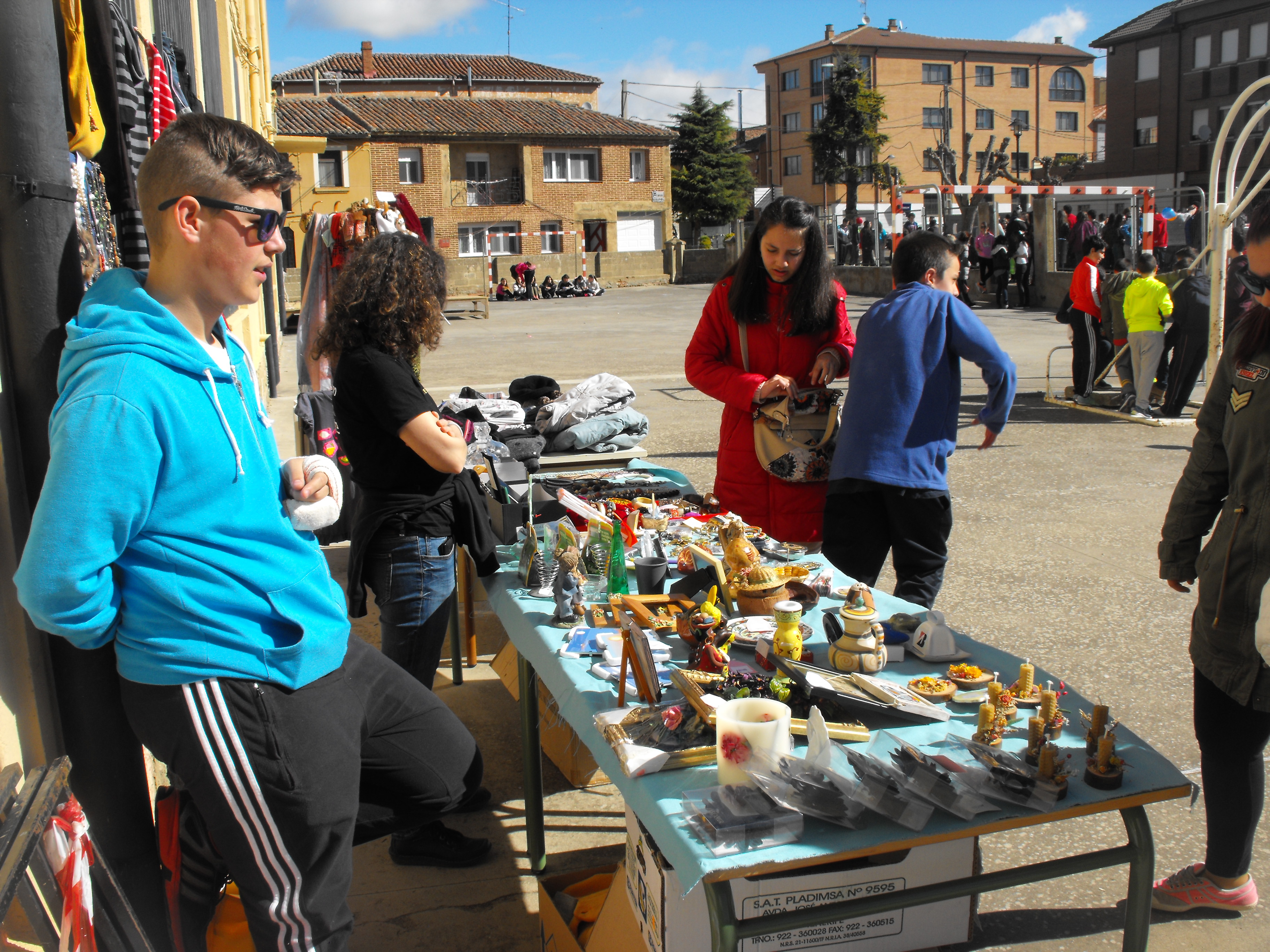 El mercadillo solidario
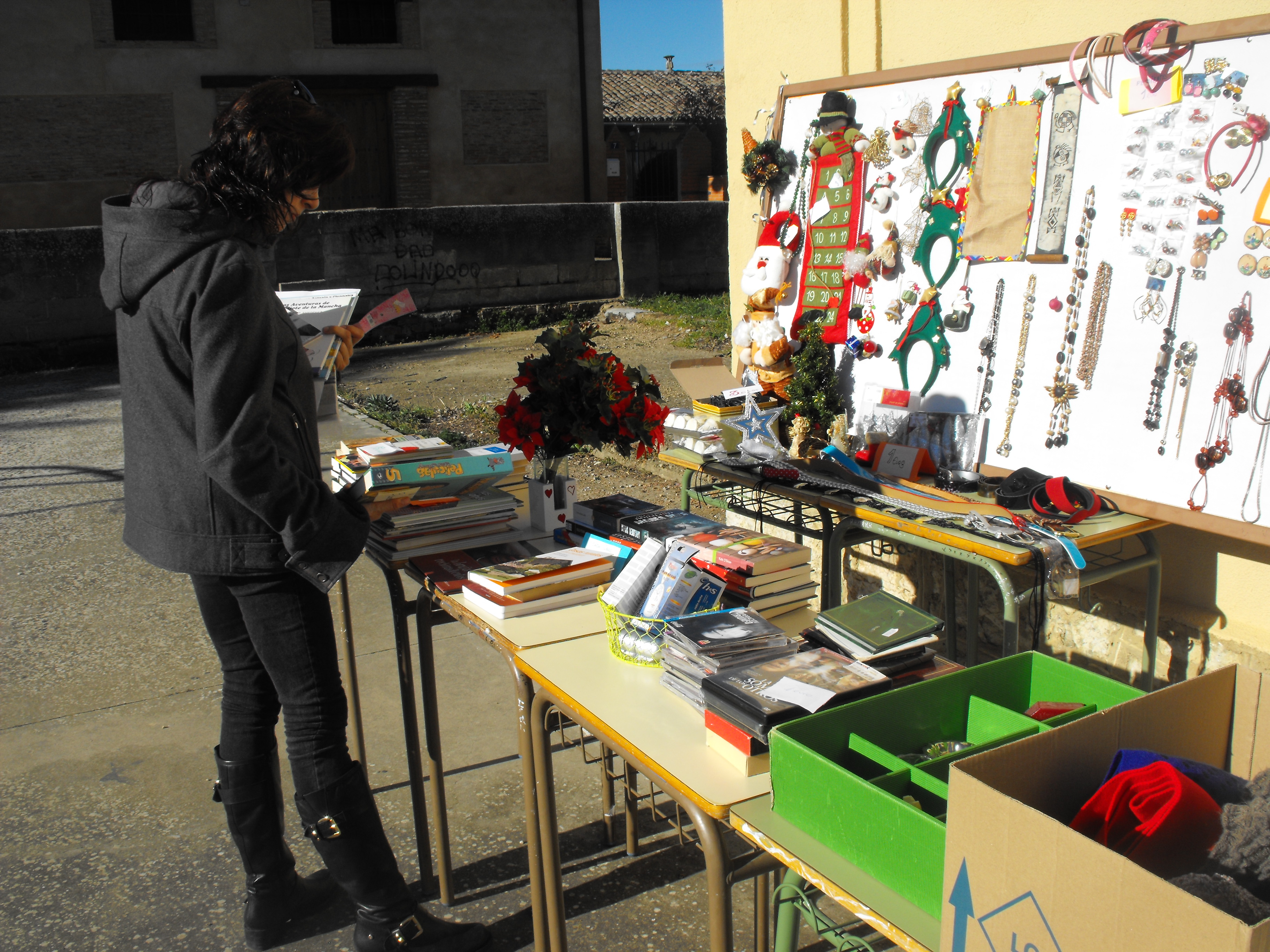 [Speaker Notes: ades]
El mercadillo solidario de libros de segunda mano
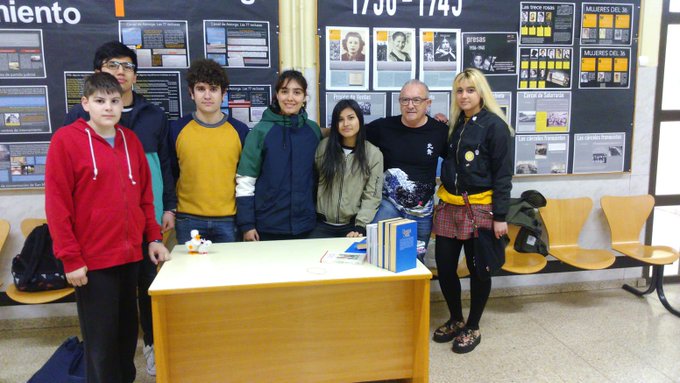 [Speaker Notes: ades]
El proyecto Puertas Abiertas surge como iniciativa de un grupo de jóvenes
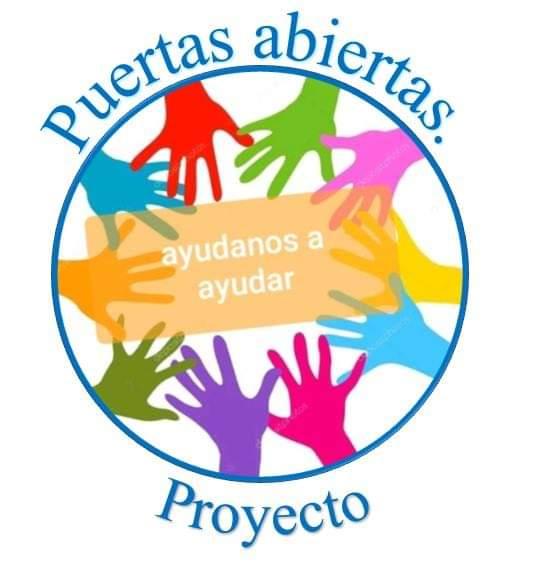 Su objetivo es ayudar a los niños más necesitados de su comunidad
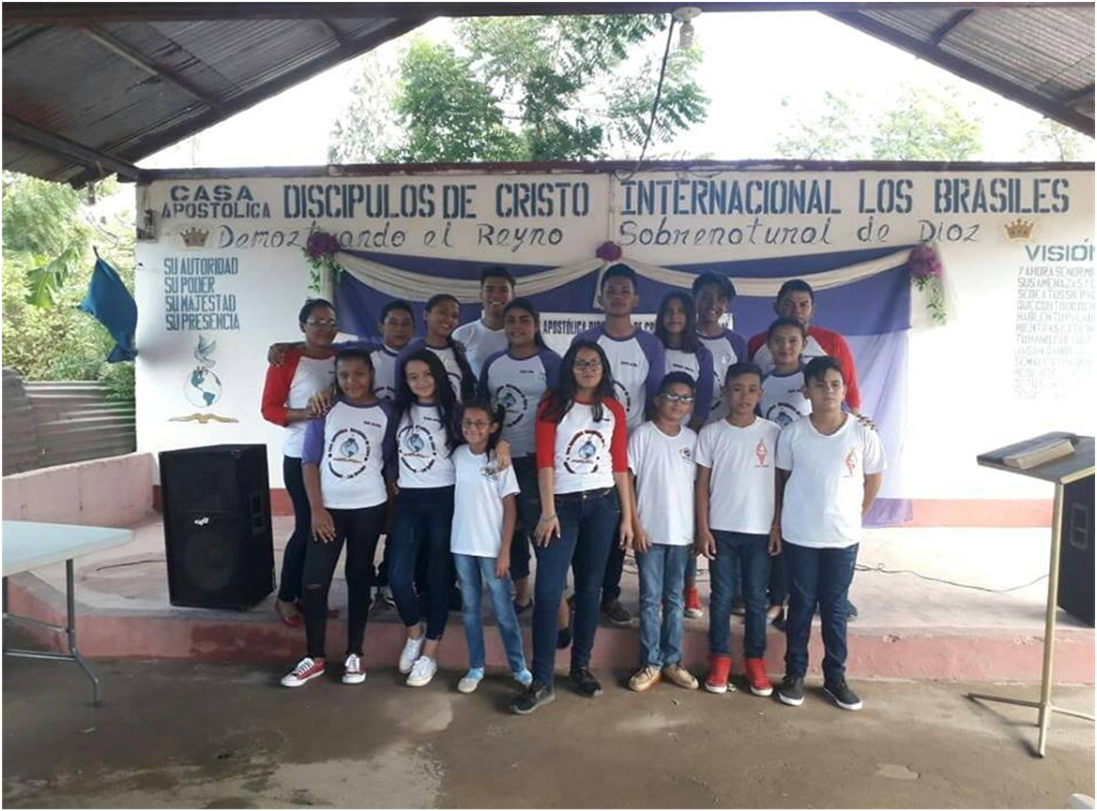 Los jóvenes de Puertas Abiertas se reúnen todas las semanas para programar las actividades. En ocasiones, reciben ayuda de algunas madres del grupo.
Para lograr este objetivo realizan actividades relacionadas con...
La alimentación
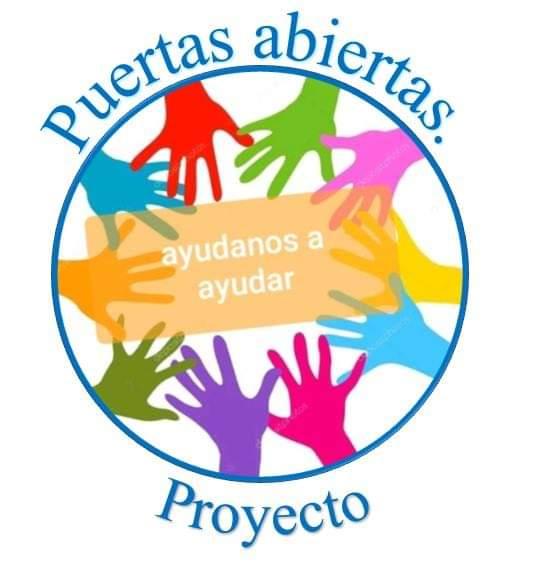 La salud y la higiene
El apoyo educativo
El deporte
La recaudación de fondos
Algunos ejemplos...
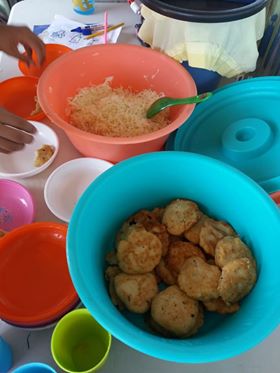 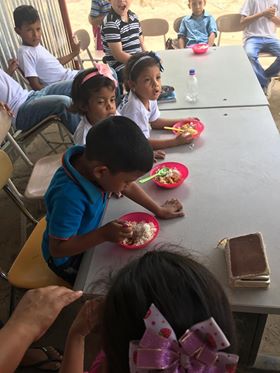 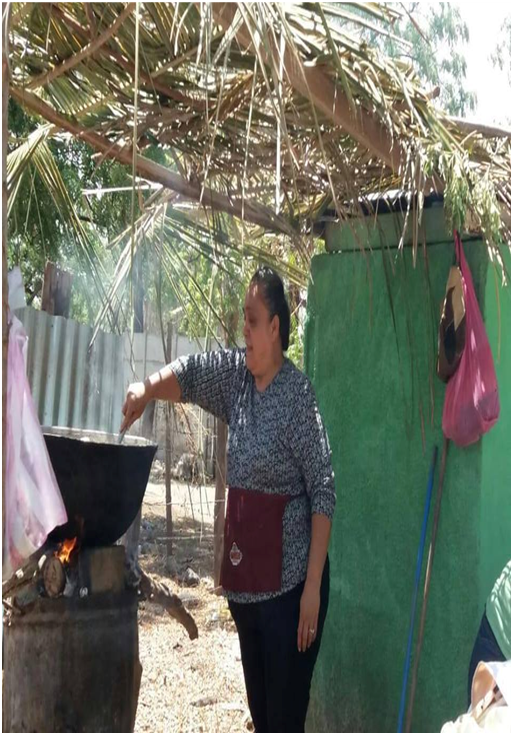 La comida de los domingos
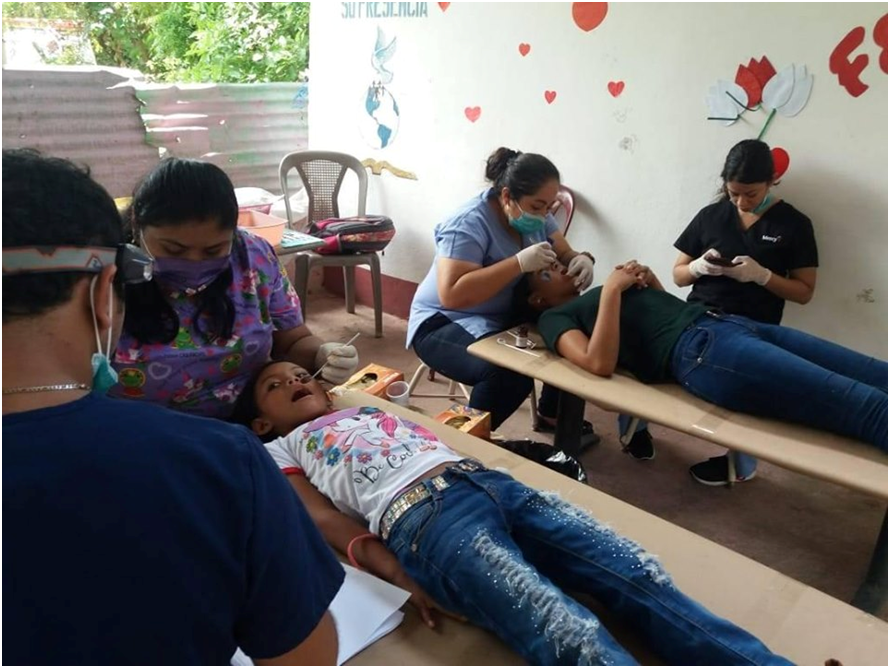 Revisiones médicas
Atención buco-dental
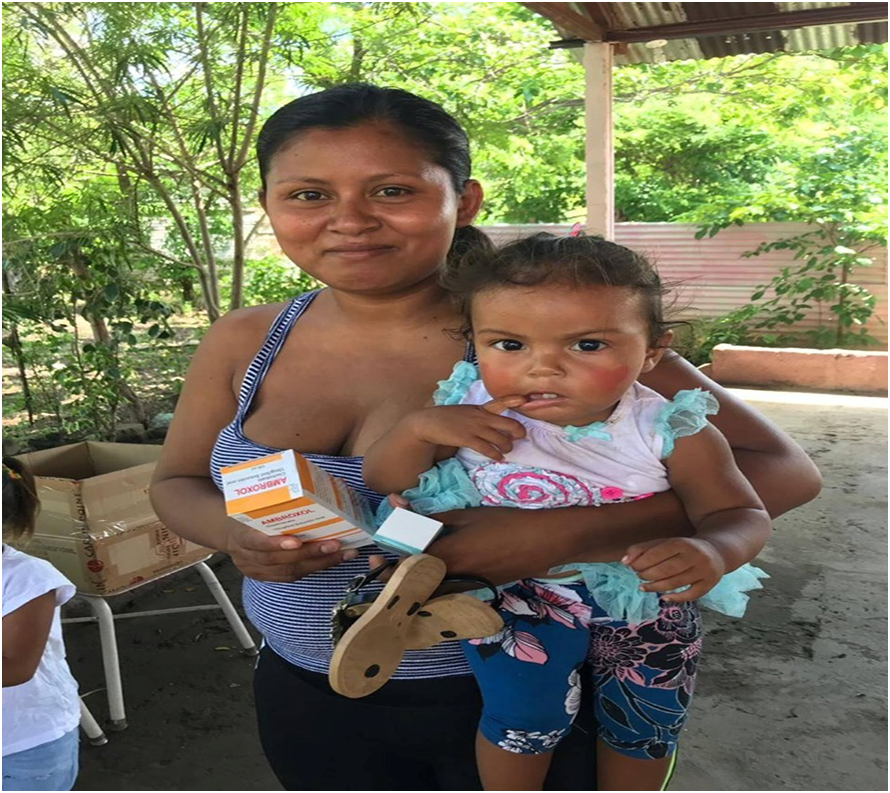 Revisiones 
médicas
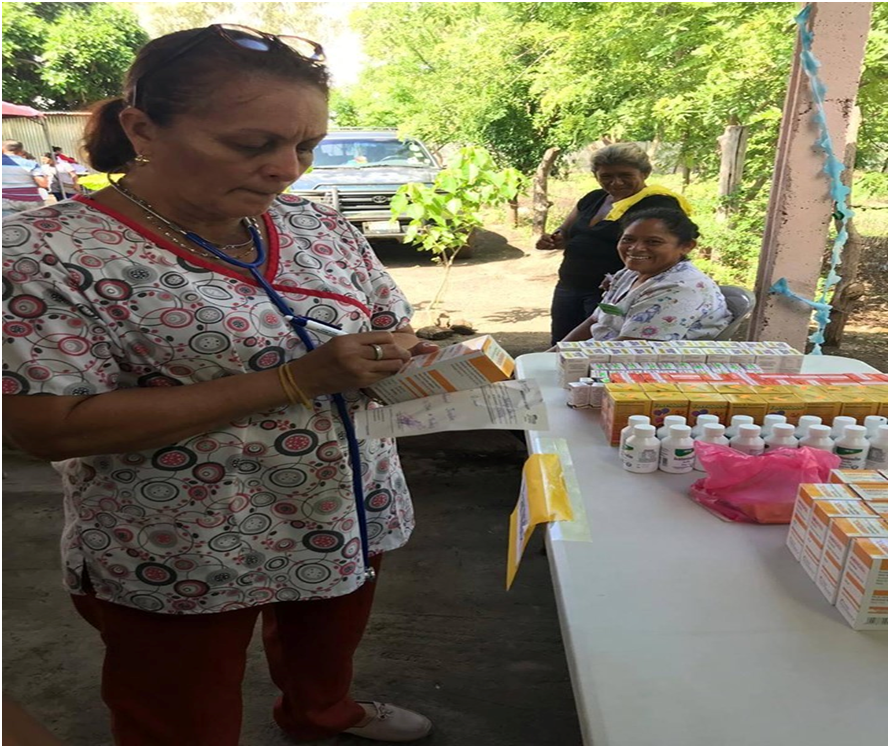 Atención buco-dental
Dispensa de medicamentos básicos
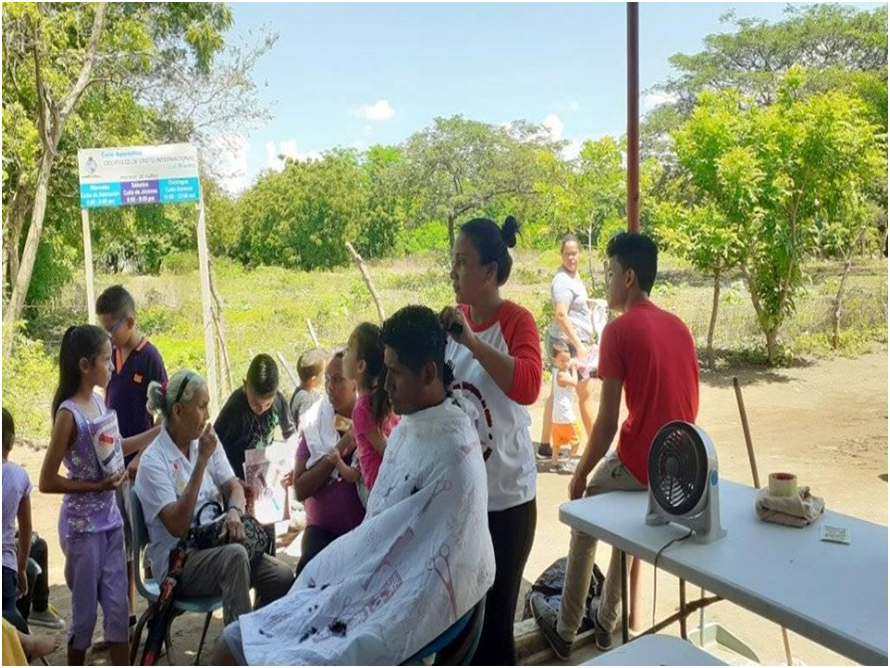 Atención
 
a  

la higiene
Cortes de pelo para desparasitar
Atención buco-dental
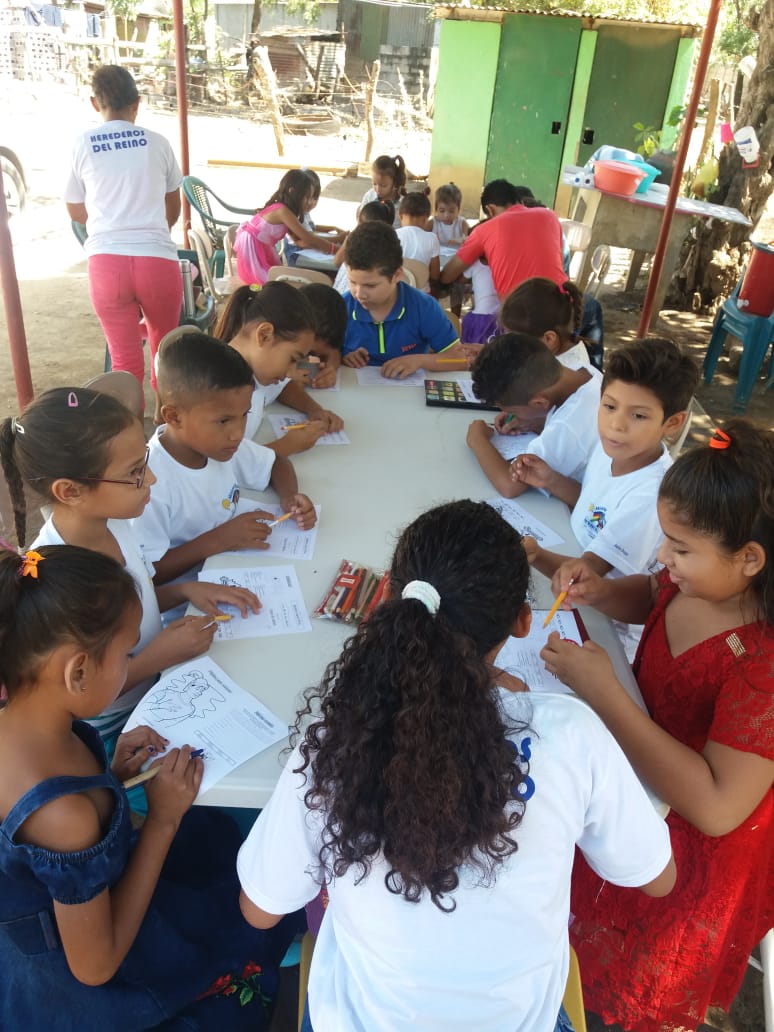 Apoyo educativo en las tareas escolares a los niños del barrio
Venta de ropa usada
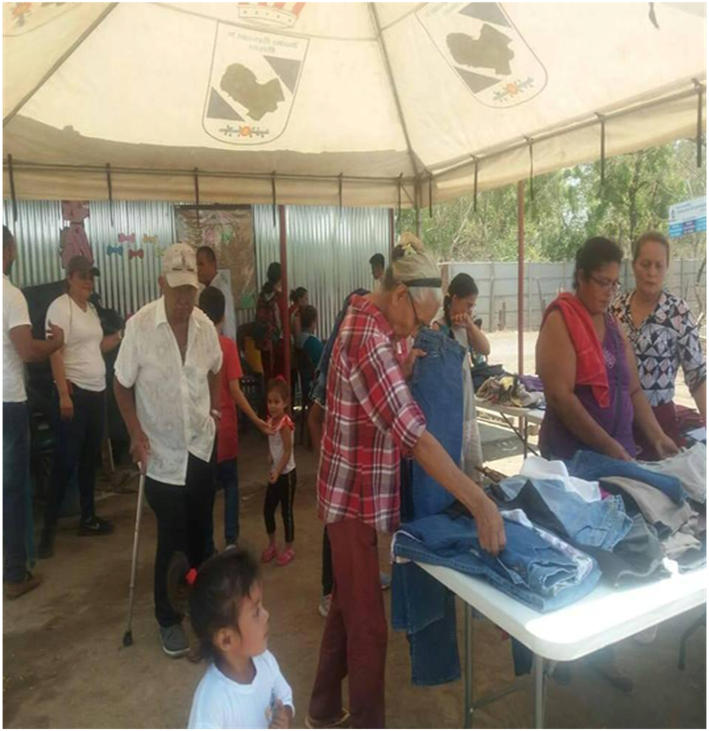 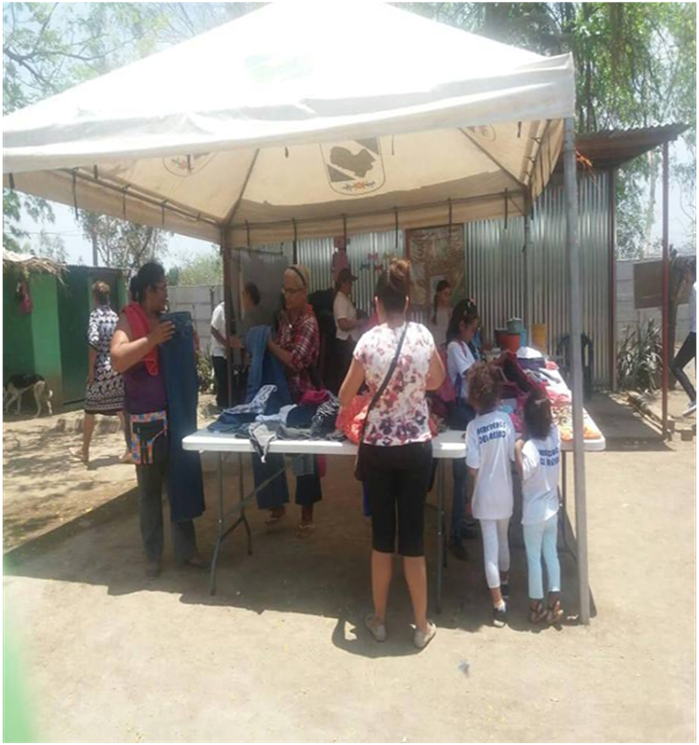 Atención buco-dental
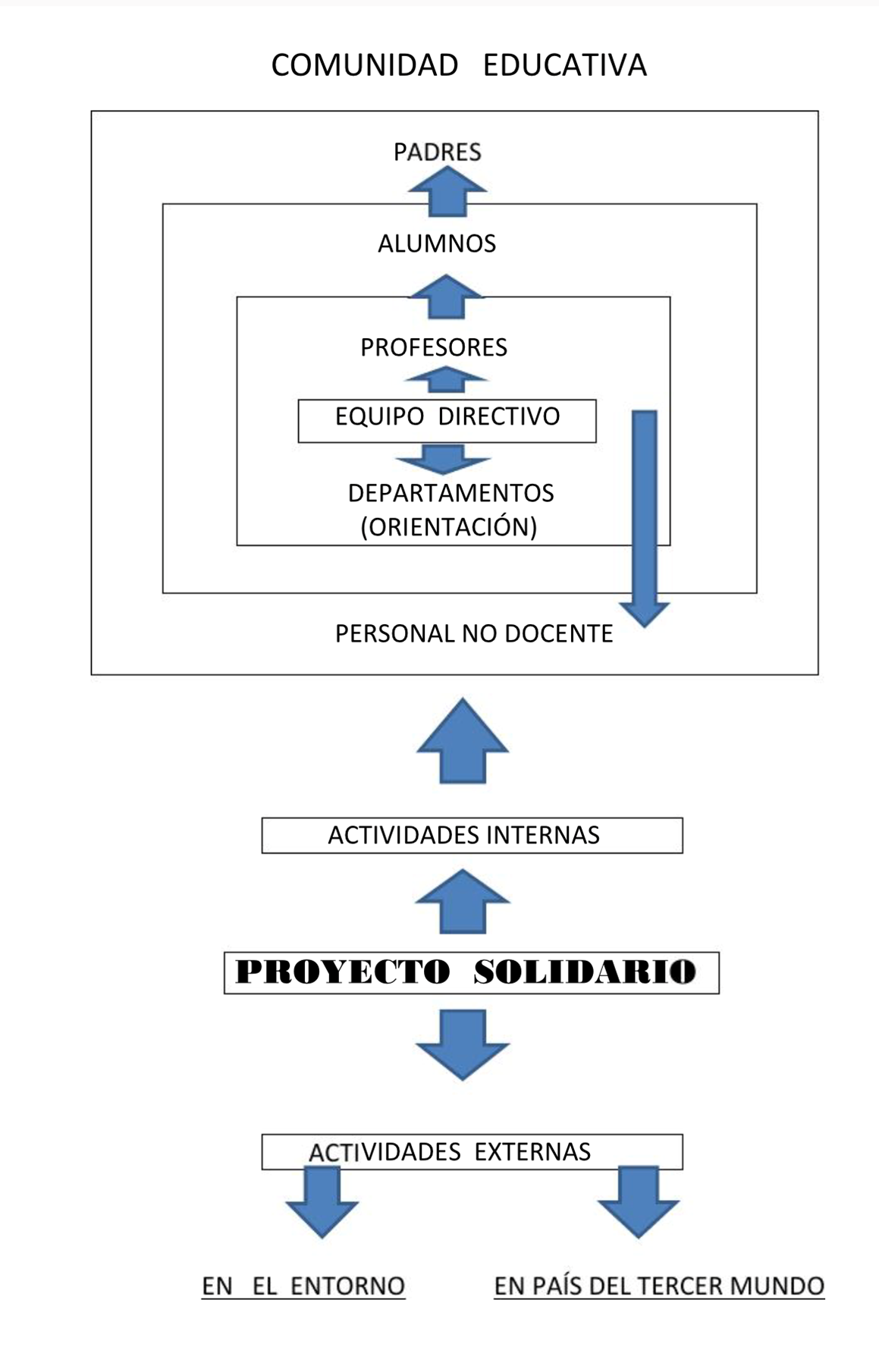 Esquema organizativo de la  comunidad educativa en un proyecto solidario